Төрийн албан хаагчийн ёс зүй, Ашиг сонирхлын зөрчлөөс урьдчилан сэргийлэх нь
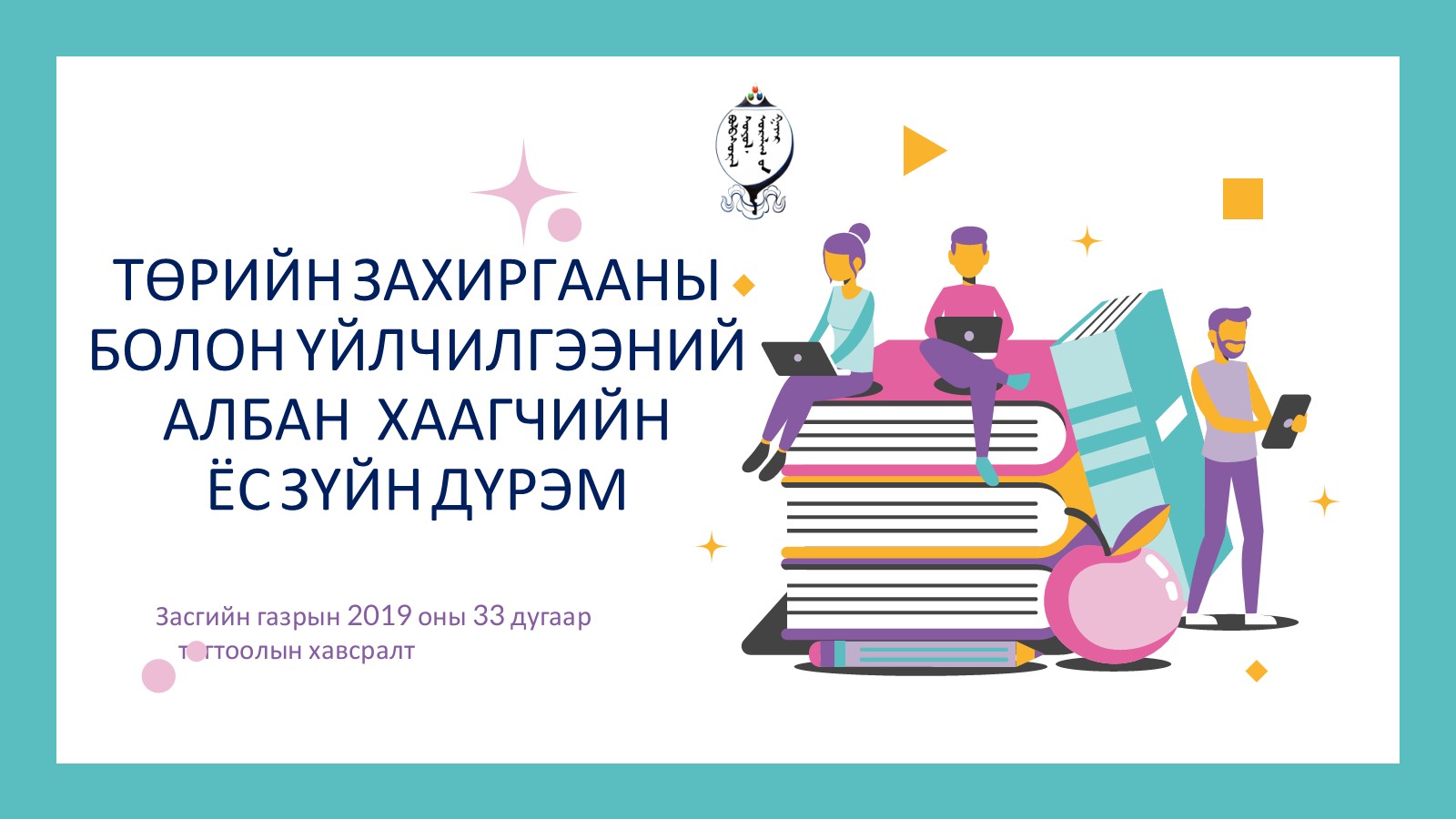 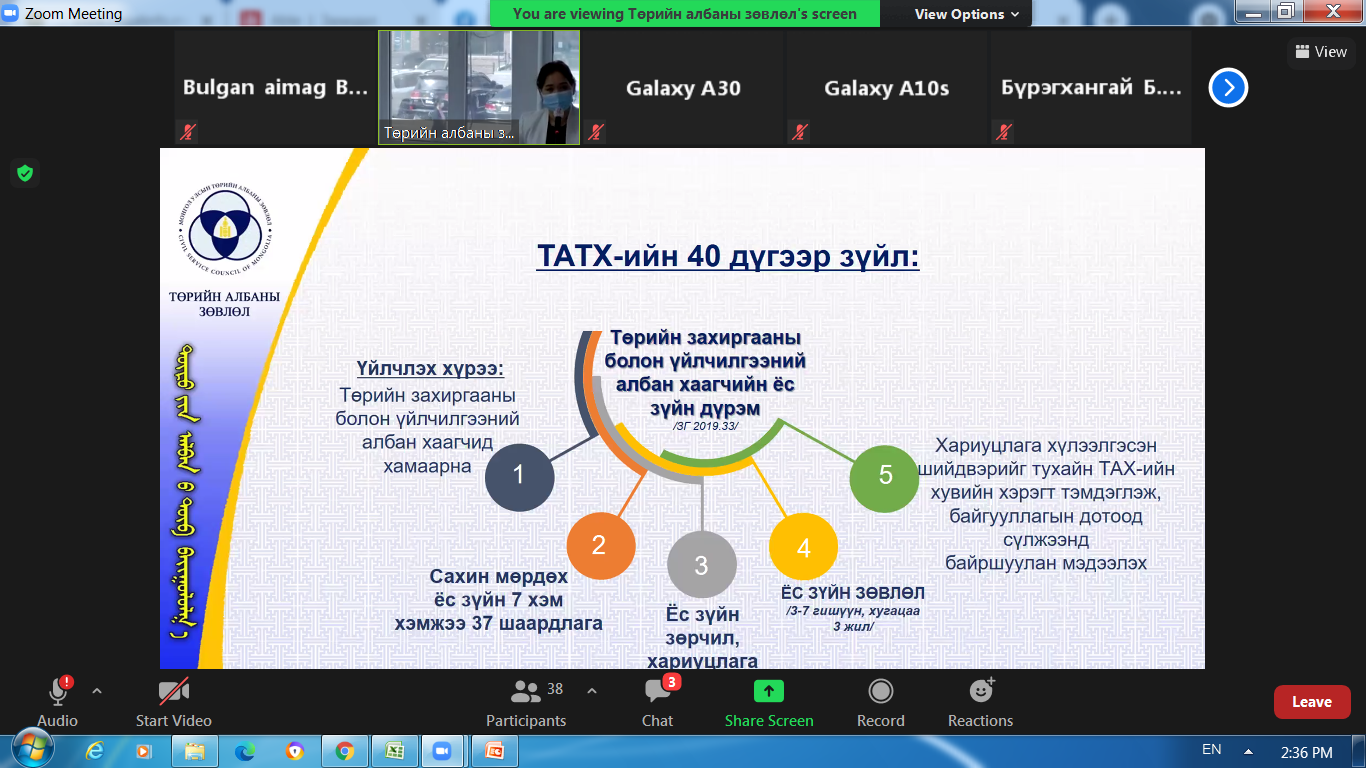 Засгийн газрын 2019 оны 33 дугаар    тогтоолын хавсралтаар баталсан ТӨРИЙН ЗАХИРГААНЫ БОЛОН ҮЙЛЧИЛГЭЭНИЙ АЛБАНХААГЧИЙН ЁС ЗҮЙН ДҮРЭМ
2.1. Төрийн албан хаагч нь үйл ажиллагаандаа дор дурдсан ёс зүйн хэм хэмжээг сахин мөрдөнө:
2.1.1. үзэл бодол, зан суртахуун, үг, үйлдлээрээ  Үндсэн хууль, бусад хуулиар баталгаажуулсан хууль ёсыг эрхэмлэн дээдлэх зарчмыг илэрхийлэн сахина;
2.1.3. төрт ёс, түүх, соёлынхоо уламжлалыг нандигнан өвлөж, хүний нэр төр, алдар хүнд, эрх, хууль ёсны ашиг сонирхлыг  дээдлэн хүндэтгэнэ;
2.1.2. шударга ёсыг дээдэлж, хувийн ашиг сонирхлын зөрчлөөс ангид байна;
2.1.4. ард түмэндээ чин сэтгэлээс үйлчилж, төрийн албаны нэр хүндийг эрхэмлэн дээдлэнэ;
2.1.5. албан үүргээ зохих ёсоор биелүүлээгүйн төлөө хариуцлага хүлээдэг байна;
2.1.6. албан үүргээ гүйцэтгэхдээ улс төрийн хувьд төвийг сахиж, улс төрийн нам, эвсэл, хөдөлгөөний аливаа нөлөөллөөс ангид байна;
2.1.7. захирах, захирагдах ёсыг сахин биелүүлнэ.
3.1. Төрийн албан хаагч нь төрийн бодлого, байгууллагын зорилт, чиг үүргийг хэрэгжүүлж, төрийн үйлчилгээ үзүүлэхдээ дор дурдсан ёс зүйн шаардлагыг биелүүлэх үүрэгтэй:
3.1.1. энэ дүрмийн 2.1.1-д заасан ёс зүйн хэм хэмжээний хүрээнд:
3.1.1.а. Монгол Улсын Үндсэн хууль, бусад хууль тогтоомж, эрх зүйн акт, байгууллагын хэмжээнд дагаж мөрдөж байгаа соёл, дэг журам, дүрэм, зааврыг чанд баримтлах;
3.1.1.б. хууль зөрчсөн, авлига авсан, албан тушаалын байдлаа урвуулан ашигласан аливаа үйлдэлтэй эвлэршгүй байж, энэ тухай эрх бүхий байгууллага, албан тушаалтанд мэдээлэх;
3.1.1.в. харьяалах дээд шатны албан тушаалтныг хуульд нийцсэн, бодит баримт нотолгоонд тулгуурласан, үндэслэл бүхий үнэн зөв мэдээллээр хангах;
3.1.1.ё. удирдлагын санаа бодолд нийцэх эсэхийг үл харгалзан тэдний гаргах шийдвэрээс үүдэн гарч болзошгүй үр дагавар, сөрөг талыг урьдчилан анхааруулж байх.
3.1.1.г. үндсэн ажлаасаа гадуур хуулиар зөвшөөрснөөс бусад ажил үүрэг эрхлэхгүй байх;
3.1.1.д. төрийн болон байгууллагын, хувь хүний хуулиар хамгаалагдсан  нууцыг чандлан хамгаалах;
3.1.1.е. бусад албан хаагчийн үйл ажиллагаанд хууль бусаар нөлөөлөх, саад болох, хууль бус үйлдэл хийхийг шаардахгүй байх;
3.1. Төрийн албан хаагч нь төрийн бодлого, байгууллагын зорилт, чиг үүргийг хэрэгжүүлж, төрийн үйлчилгээ үзүүлэхдээ дор дурдсан ёс зүйн шаардлагыг биелүүлэх үүрэгтэй:
3.1.2. энэ дүрмийн 2.1.2-т заасан ёс зүйн хэм хэмжээний хүрээнд:
3.1.2.а. өргөсөн тангарагтаа үнэнч байж, эх орон, ард түмнийхээ эрх ашгийг хувийн ашиг сонирхлоос ямагт дээгүүр тавьж, өөрт олгогдсон бүрэн эрхээ хэрэгжүүлэхдээ ашиг сонирхлын зөрчил үүсгэж болзошгүй аливаа нөхцөл байдлаас татгалзах;
3.1.2.г. албан үүргээ гүйцэтгэхдээ ашиг сонирхол нь хөндөгдөх дотоод, гадаадын аливаа иргэн, хуулийн этгээдэд хууль бусаар давуу байдал олгох, тэдэнтэй үгсэн тохирох, амлалт өгөх, тэднээс бэлэг, шан харамж, хөнгөлөлттэй үйлчилгээ, зээл авах, бусад хангамж эдлэхгүй байх;
3.1.2.б. өөрийн хөрөнгө, орлогын байдал, тэдгээрт орсон өөрчлөлтийн талаар эрх бүхий байгууллагад үнэн зөв мэдээлэх;
3.1.2.в. төрийн байгууллагын эд хөрөнгө, техник хэрэгсэл, албаны мэдээллийг хувийн зорилгоор ашиглахгүй байх, эд хөрөнгө, техник хэрэгслийг зөв, гамтай, цэвэр нямбай ашиглах;
3.1.2.д. хамаарал бүхий этгээдийн ажиллаж байгаа байгууллага, тэдний ашиг сонирхолтой холбоотой асуудлаар шийдвэр гаргах, албаны нэр барих зэргээр албан тушаал, эрх мэдлээ хууль бусаар ашиглахыг цээрлэх.
3.1. Төрийн албан хаагч нь төрийн бодлого, байгууллагын зорилт, чиг үүргийг хэрэгжүүлж, төрийн үйлчилгээ үзүүлэхдээ дор дурдсан ёс зүйн шаардлагыг биелүүлэх үүрэгтэй:
3.1.3. энэ дүрмийн 2.1.3-т заасан ёс зүйн хэм хэмжээний хүрээнд:
3.1.3.а. төрийн үйлчилгээ үзүүлэхдээ хүнийг үндэс, угсаа, хэл, арьсны өнгө, нас, хүйс, нийгмийн гарал, байдал, хөрөнгө чинээ, эрхэлсэн ажил, албан тушаал, шашин шүтлэг, үзэл бодол, боловсрол, эрүүл мэндийн байдал, бэлгийн хандлагаар нь ялгаварлан гадуурхахгүй байх;
3.1.3.б. албан тушаалын бүрэн эрхээ ашиглан бусдыг дарамтлах, эрхшээлдээ байлгах, хавчин гадуурхахгүй байх;
3.1.3.г. төрт ёс, түүх, соёлын өв уламжлалаас суралцах, Монголын ард түмний соёл, зан үйлийг хүндэтгэх.
3.1.3.в. жендерийн ялгаварлан гадуурхалт, бэлгийн дарамт үзүүлэхээс  ангид байх;
3.1. Төрийн албан хаагч нь төрийн бодлого, байгууллагын зорилт, чиг үүргийг хэрэгжүүлж, төрийн үйлчилгээ үзүүлэхдээ дор дурдсан ёс зүйн шаардлагыг биелүүлэх үүрэгтэй:
3.1.4. энэ дүрмийн 2.1.4-т заасан ёс зүйн хэм хэмжээний хүрээнд:
3.1.4.г.  гадаадад зорчихдоо мөрийтэй тоглоом (казино) тоглож, энэ төрлийн үйлчилгээний газраар үйлчлүүлэхгүй байх; (Энэ дэд заалтыг Засгийн газрын 2019 оны 122 дугаар тогтоолоор нэмсэн)
3.1.4.а. албан тушаалын бүрэн эрхээ хэрэгжүүлэхдээ иргэд, үйлчлүүлэгчтэй эелдэг, адил тэгш, хүлээцтэй, хүндэтгэлтэй харилцаж, төрийн үйлчилгээг чирэгдэл, ялгаварлалгүйгээр хөнгөн шуурхай хүргэх;
3.1.4.б. төрийн албаны нэр хүндийг ямагт дээдэлж, түүнд харшлах аливаа үйлдлийг цээрлэх;
3.1.4.д. албан үүргээ гүйцэтгэж байхдаа буюу ажлын байрандаа согтууруулах ундаа хэрэглэх, этгээд байдлаар хувцаслах, бүдүүлэг зан авир гаргахыг цээрлэж, олон нийтийн газарт мөрдөх дэг журмыг сахих; (Энэ дэд заалтын дугаарыг Засгийн газрын 2019 оны 122 дугаар тогтоолоор өөрчилсөн)
3.1.4.в. гадаад улсад албан томилолтоор ажиллах хугацаандаа дипломат ёс жаягийг чанд баримталж, Монгол Улсын нэр хүндэд харшилсан аливаа үйлдэл гаргахгүй байх; (Энэ дэд заалтыг Засгийн газрын 2019 оны 122 дугаар тогтоолоор нэмсэн)
3.1.4.е. төрийн байгууллагаас явуулж байгаа бодлого, хууль ёсны үйл ажиллагааг үл эсэргүүцэх, үндэслэлгүй мэдээ, мэдээлэл тараахгүй байх. (Энэ дэд заалтын дугаарыг Засгийн газрын 2019 оны 122 дугаар тогтоолоор өөрчилсөн)
3.1. Төрийн албан хаагч нь төрийн бодлого, байгууллагын зорилт, чиг үүргийг хэрэгжүүлж, төрийн үйлчилгээ үзүүлэхдээ дор дурдсан ёс зүйн шаардлагыг биелүүлэх үүрэгтэй:
3.1.5. энэ дүрмийн 2.1.5-д заасан ёс зүйн хэм хэмжээний хүрээнд:
3.1.5.а. албан үүргээ мэргэжлийн өндөр түвшинд  бүрэн хариуцах;
3.1.5.б. ёс зүйн зөрчил гаргасан тохиолдолд үйлдэлдээ дүгнэлт хийж, албан тушаалаасаа өөрийн хүсэлтээр  татгалзах хүртэл хариуцлага хүлээх чадвартай байх.
3.1.6. энэ дүрмийн 2.1.6-д заасан ёс зүйн хэм хэмжээний хүрээнд:
3.1.6.а. төрийн алба хаах хугацаанд улс төрийн нам, эвсэл, хөдөлгөөнөөс аливаа үүрэг хүлээхгүй, нөлөөлөлд автахгүй байх;
3.1.6.б. төрийн бодлого, үйл ажиллагааг эсэргүүцсэн аливаа жагсаал, цуглаанд оролцох, мэдээ, мэдээлэл тараахгүй байх.
3.1.6.в. хэвлэл, мэдээллийн хэрэгслээр төр, засгийн бодлоготой холбогдсон асуудлаар зөвхөн албан ёсны байр суурийг илэрхийлэх;
3.1. Төрийн албан хаагч нь төрийн бодлого, байгууллагын зорилт, чиг үүргийг хэрэгжүүлж, төрийн үйлчилгээ үзүүлэхдээ дор дурдсан ёс зүйн шаардлагыг биелүүлэх үүрэгтэй:
3.1.7. энэ дүрмийн 2.1.7-д заасан ёс зүйн хэм хэмжээний хүрээнд:
3.1.7.а. удирдлагадаа байгаа албан хаагчдын өмнө нэр хүнд, ажил хэргийн үлгэр жишээг үзүүлэх;
3.1.7.б. хамт олны дотор ажил хэрэгч сэтгэл зүйн уур амьсгалыг бүрдүүлэх;
3.1.7.в. хамт олны дунд ашиг сонирхлын зөрчил үүсэхээс сэргийлэх, зөрчлийг зохицуулах;
3.1.7.г. авлигын орчин үүсэхээс урьдчилан сэргийлэх;
3.1.7.д. удирдлагадаа байгаа ажилтныг улс төрийн үйл ажиллагаанд татагдан орохоос сэргийлэх;
3.1.7.е. ёс зүйн хэм хэмжээ зөрчигдөхөөс сэргийлэх, ёс зүйн сургалт зохион байгуулах;
3.1.7.ё. удирдлагадаа байгаа албан хаагчийг айлган сүрдүүлэх, доромжлох, хясан боогдуулах зэргээр  албаны хэвийн харилцааг алдагдуулах, хууль бус үүрэг даалгавар өгөхгүй байх;
3.1.7.ж. албан харилцаанд хүний эрх, эрх чөлөө,  халдашгүй байдал,  хувийн болон гэр бүлийн нууц, нэр төр, алдар хүндийг эрхэмлэх зарчим баримтлах;
3.1.7.и. удирдлагаас өгсөн үүрэг, даалгаврыг цаг тухайд нь биелүүлэх;
3.1.7.к. албан ажилд шаардлагатай мэдээллийг санаатайгаар нуун 
дарагдуулах, удирдлагын шийдвэр гаргах үйл ажиллагаанд саад 
учруулахыг цээрлэх.
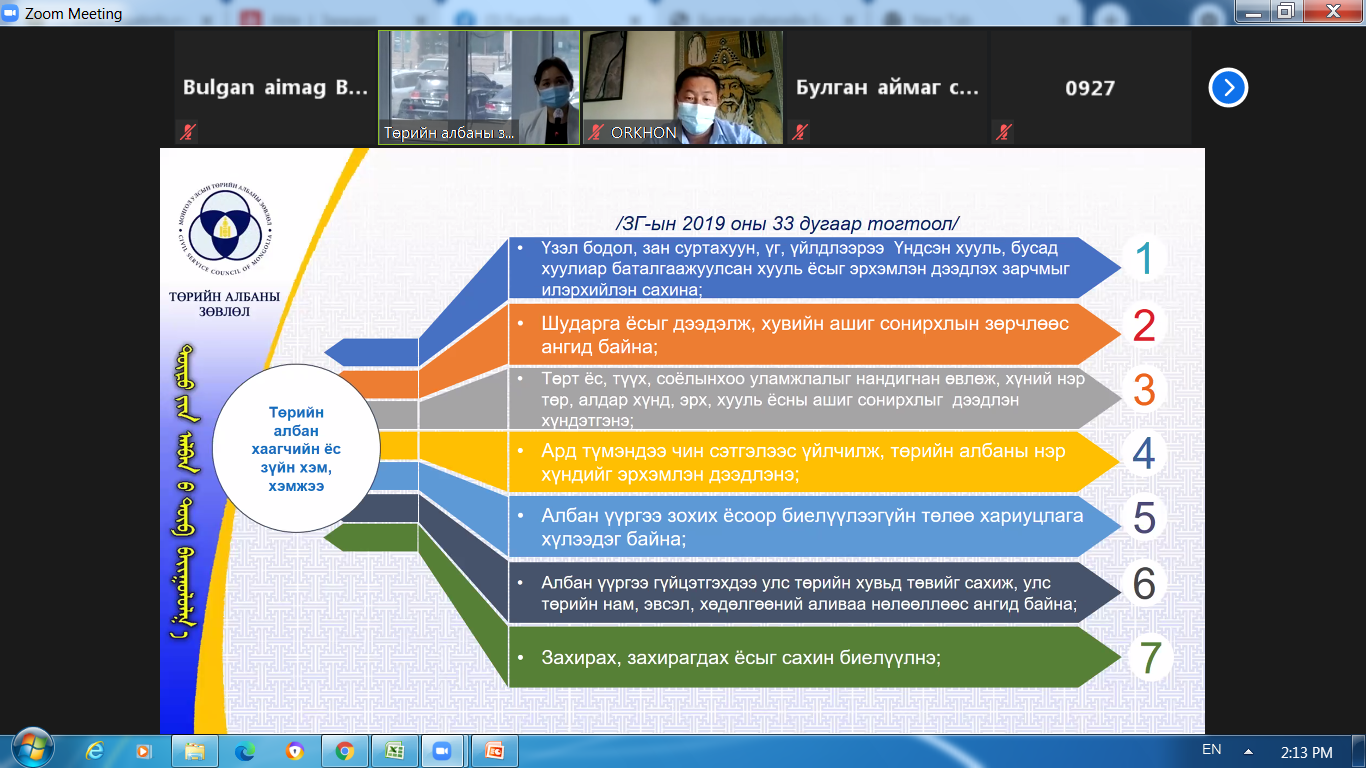 Хүн болгон давтагдашгүй ааш зан, төлөв, үйлдэлтэй гэвч хамт олны дунд баримтлах ёс зүйг дагаж мөрдөх үүрэгтэй.
Хувь хүний үнэт зүйл байгууллагын үнэт зүйлтэй зөрчилдөхөөр байгуулага ч, хувь хүн ч хөгжихгүй.
Төрийн байгууллагын амжилт  бол Төрийн албан хаагчид хэрхэн хамтарч ажиллаж чадаж байгаа эсэхээс шууд хамаарна.
Хүн төрөлхтөн амьдрах хугацаандаа зөв юм гэж юу вэ гэдгийг олох гэж ядаж байна.
Төрийн албан хаагч бусдын үүрэг, даалгавраар ажилладаг. /Энэхүү хэвшмэл байдлыг өөрчлөх ёстой/ Хамгийн гол нь асуудлаа олж харж, хамтран боловсруулж, шийдвэрлэх орчинг бий болгох нь чухал.
Ёс зүйн тухай ойлголт
Хүн төрөлхтний хөгжлийн явцад нийгмийн харилцаа бүрэлдэн тогтнохын хирээр “ѐс суртахуун” гэдэг ойлголт бий болсон. Ёс суртахуун гэдэг нь хүний биеэ авч явах хэм хэмжээ, горим журмын нийлбэр цогц юм.
“Ёс зүй бол итгүүлж үнэмшүүлэх гүн ухаан” гэж И.Кант, “Ёс зүй гэдэг нь хүн юу хийх, юунаас татгалзах ѐстойг судалдаг ухааны нэр” хэмээн ѐс зүйг үндэслэгч гэгддэг Аристотель хэлсэн нь бий.
Л.Цэвэлийн “Монгол хэлний тайлбар тольд “Ёс зүй гэдэг ойлголтыг “юмны зайлшгүй зүй тогтол жам тавилан” гэжээ. Ёс зүй нь ѐс суртахууныг судалдаг ухаан.
Ёс суртахуун нь ѐс зүйн ухааны судлагдахуун, хүнд байх учиртай, төлөвшүүлэх ѐстой сайн сайхан чанаруудын нийлбэр цогц
Ёс суртахуун нь хүмүүсийн зайлшгүй баримталж хэрэгжүүлэх зарчим, дагаж мөрдөх зүй зохистой хэм хэмжээ юм.
Ёс суртахуун улс төрийн харилцаанд хүмүүнлэг ба хүмүүнлэг бус, эдийн засгийн харилцаанд шударга ба шударга бус, оюун санааны харилцаанд үнэнч ба үнэнч бус чанараар илэрч байдаг.
Ёс зүй нь ёс суртахууны үүсэл хөгжил болон хүмүүсийн харилцааны зарим хэм хэмжээг судалдаг нэн эртний шинжлэх ухаан юм. Энэ ухаан хөгжлийн явцдаа өөр өөрийн өнгө аяс шинж чанар төлөөлөгчтэй байсан. Тухайлбал, язгууртны үзэл сурталч Сократ ѐс суртахуун бол зөвхөн цөөн тооны шалгармал хүмүүс, язгууртнуудад л байж болох бөгөөд харин ард түмэн тэр дундаа боолчуудад бол бүр үгүй байж болохгүй зүйл гэж үздэг байсан.
Ёс суртахуунлаг байна гэдэг нь зөвийг сурах, түүнийгээ өдөр тутмын амьдрал, үйл ажиллагаандаа байнга мөрдөж хэвшүүлнэ гэсэн үг.
Ёс зүйн тухай ойлголт
Хүмүүс өдөр тутмынхаа ажил амьдралд эрх зүйн төдийгүй, ёс зүйн хэм хэмжээг мөрдлөгө болгодог.
Ёс зүй гэдэг нь тухайн мэргэжлийн үйл ажиллагааг хэрэгжүүлэхэд тавигдах ёс суртахууны өвөрмөц хэм хэмжээнээс гадна хүнлэг, энэрэнгүй байж ажил мэргэжлээ өндөр ур чадвартайгаар хийж гүйцэтгэхийг давхар шаарддаг билээ.
Өөрөөр хэлбэл төрийн албан хаагчийн үйл ажиллагаа нь ямагт хүний эрх, эрх чөлөө, хууль ёсны ашиг сонирхол, нэр төр, алдар хүндийг хөндөж байдаг тул түүний хийсэн үйлдэл бүхэн зөвхөн хуулийн хүрээнд хийгдэх шаардлага нийгмийн болон эрх зүйн зүгээс тавигддаг.
Ёс зүй нь зарим тохиолдолд эрх зүйгээс ч ихээхэн хүчтэй байдаг нь хүмүүс түүнийг ямар нэгэн албадлагүйгээр өөрсдөө тогтоож ,урт удаан хугацааны туршид зан үйлээрээ журамлан зохицуулж ирсэнд оршдог
Ёс зүй цэвэр байвал нийгэмд эерэг нөлөө үзүүлж, хөгжин бэхжихийн нөхцөл болох бөгөөд хэрэв доройтвол сөрөг нөлөө үзүүлж , нийгэм уруудахын үндэс болдог.
Нийгмийн уур амьсгал бүрэлдэн тогтоход ёс зүй нь хоёр талт нөлөө үзүүлсээр ирсэн.
Ёс зүйн тухай ойлголт
Шийдвэр гаргагч бүрт аливаа нэг шийдвэр гаргахад хувь хүний зан чанар нь заавал нөлөөлж байдаг бөгөөд энэ зан чанараасаа давж ёс зүйн дагуу шийдвэр гаргах нь тухайн ажилтны эр зоригоос ихээхэн шалтгаалдаг.
Ёс зүй зөрчигдөхөд нөлөөлдөг тухайн бие хүний зан чанарын онцлогууд гэж байдаг. Тухайлбал үзэн ядах, хайрлах сэтгэл, мөнгө, алдар хүнд, нэр төртэй байх хүсэл эрмэлзэл, атаархал, хардалт, сэрдэлт гэх зэрэг хувь хүний зан чанарууд нь ёс зүй зөрчихөд өөрийнх нь зүгээс хүргэдэг бөгөөд үүнийг ёс зүйн бус асуудал гэдэг.
Ямар ч албан тушаалтан, албан хаагчид мэргэжил дээрээ алдахаас илүү ёс зүйн алдаа гаргах нь илүү байдаг.
Өөрөөр хэлбэл эдгээр нь ёс зүй зөрчих үйлдлийг хийлгэхэд цаанаас нь өдөөж байдаг хүчин зүйл юм.
Ёс зүйн алдаа нь цаашлаад мэргэжлийн алдаанд хүргэдгийг санууштай.
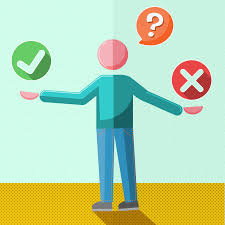 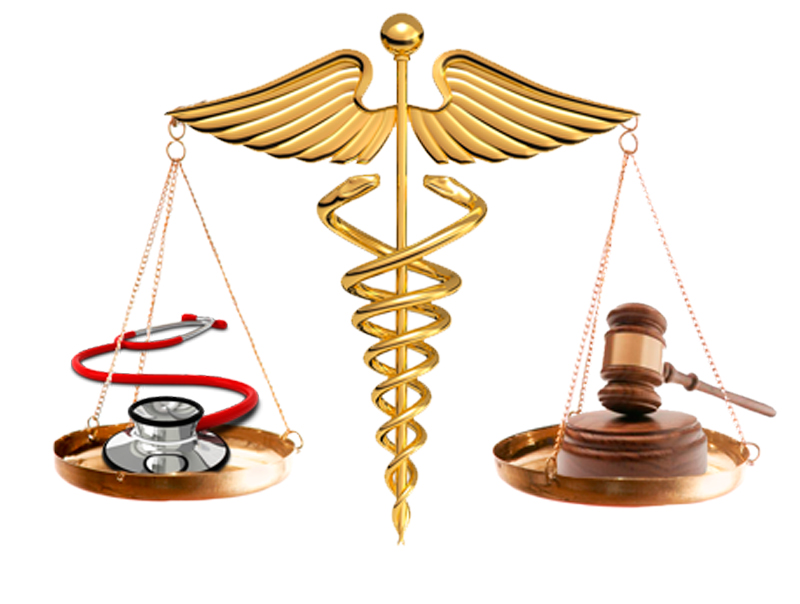 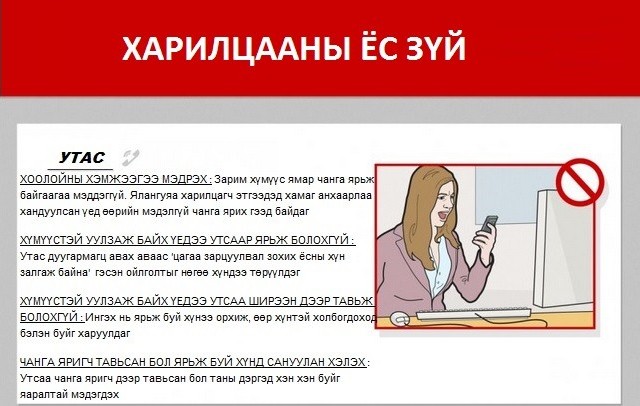 Ёс зүй
Хүнд юуг хийх ёстой, юунаас татгалзах ёстойг танин мэдэх шинжлэх ухаан юм.
Өөрөөр хэлбэл зөв бөгөөд буруу гэдэгт хариулт өгөхөд чиглэгдсэн ШУ юм.
Зөв, буруу зан үйлийг ялгах, чиглүүлэх үнэт зүйлс болон зарчимын тогтолцоо юм.
Хийх ёстой зүйлийн зөв, бурууг ялгах нь хэм хэмжээ юм.
Цаг ашиглалт
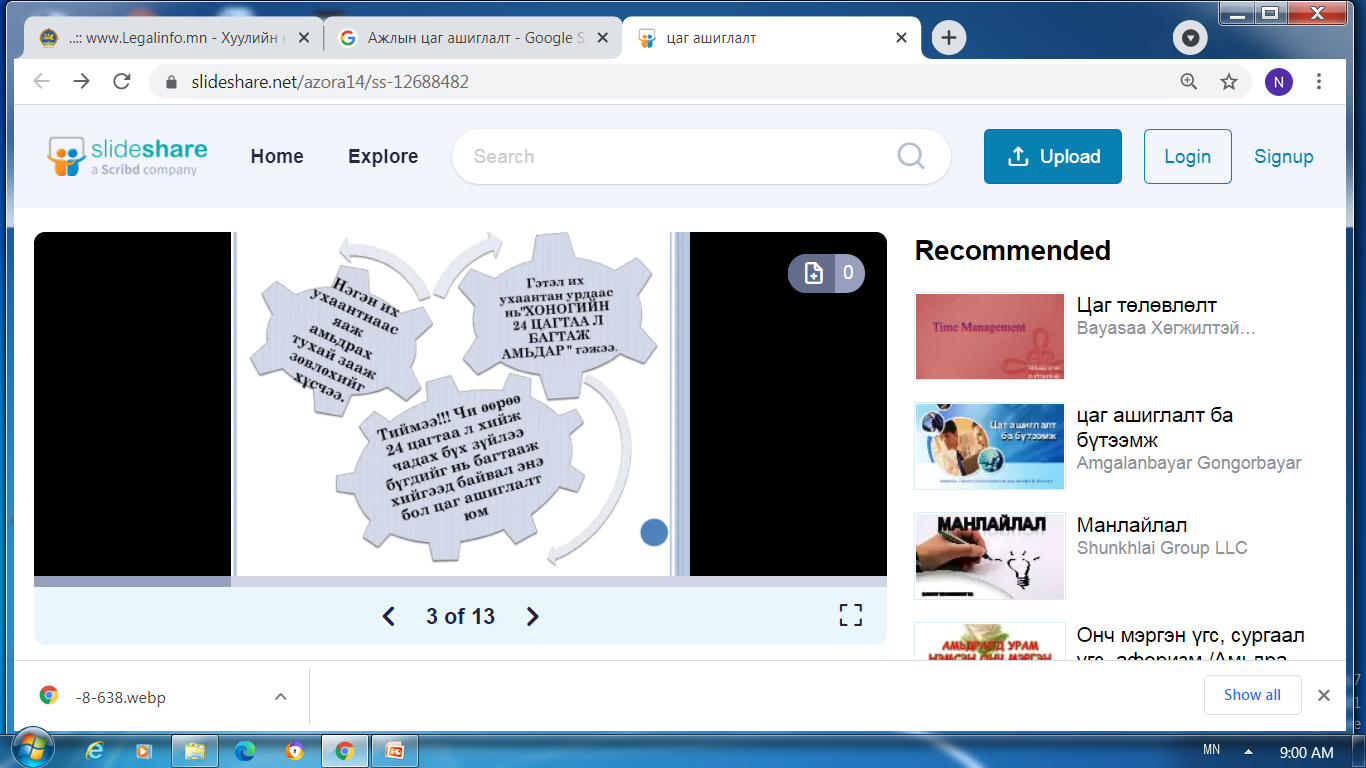 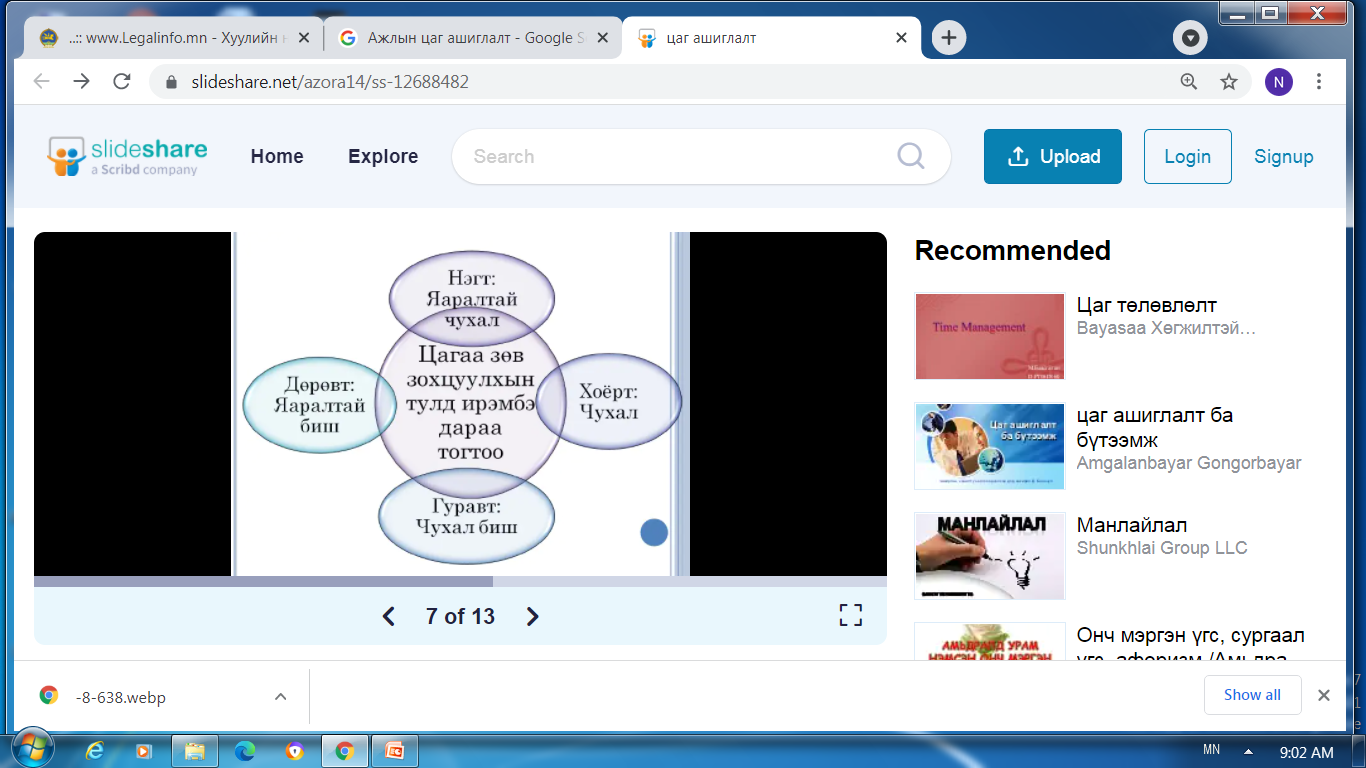 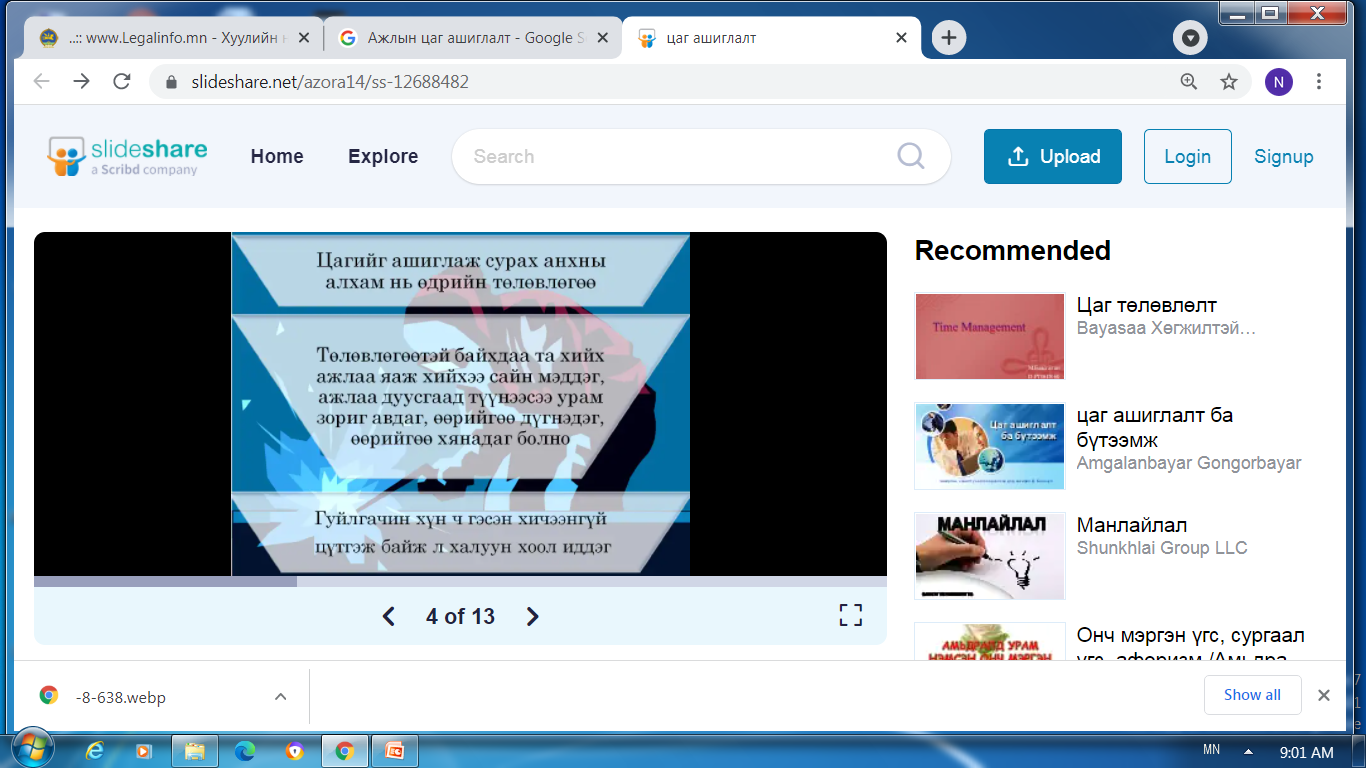 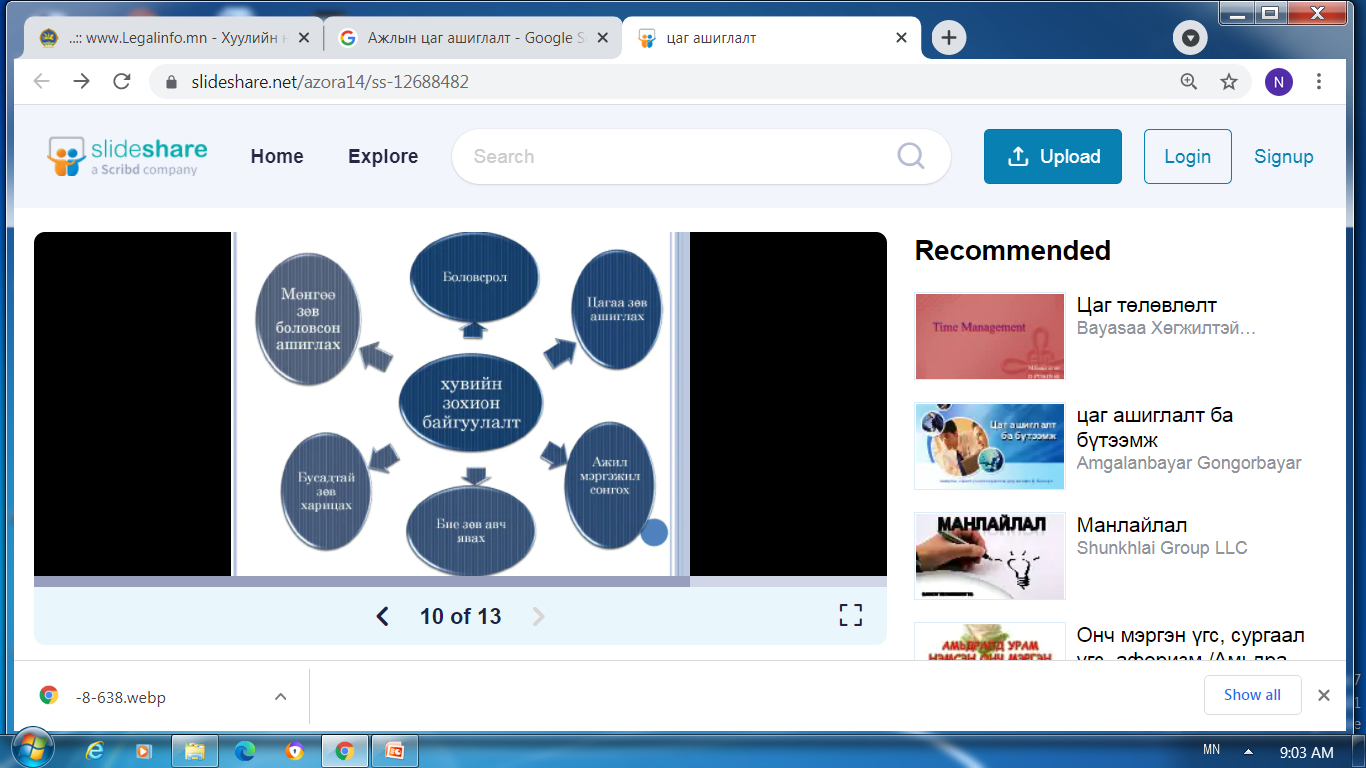 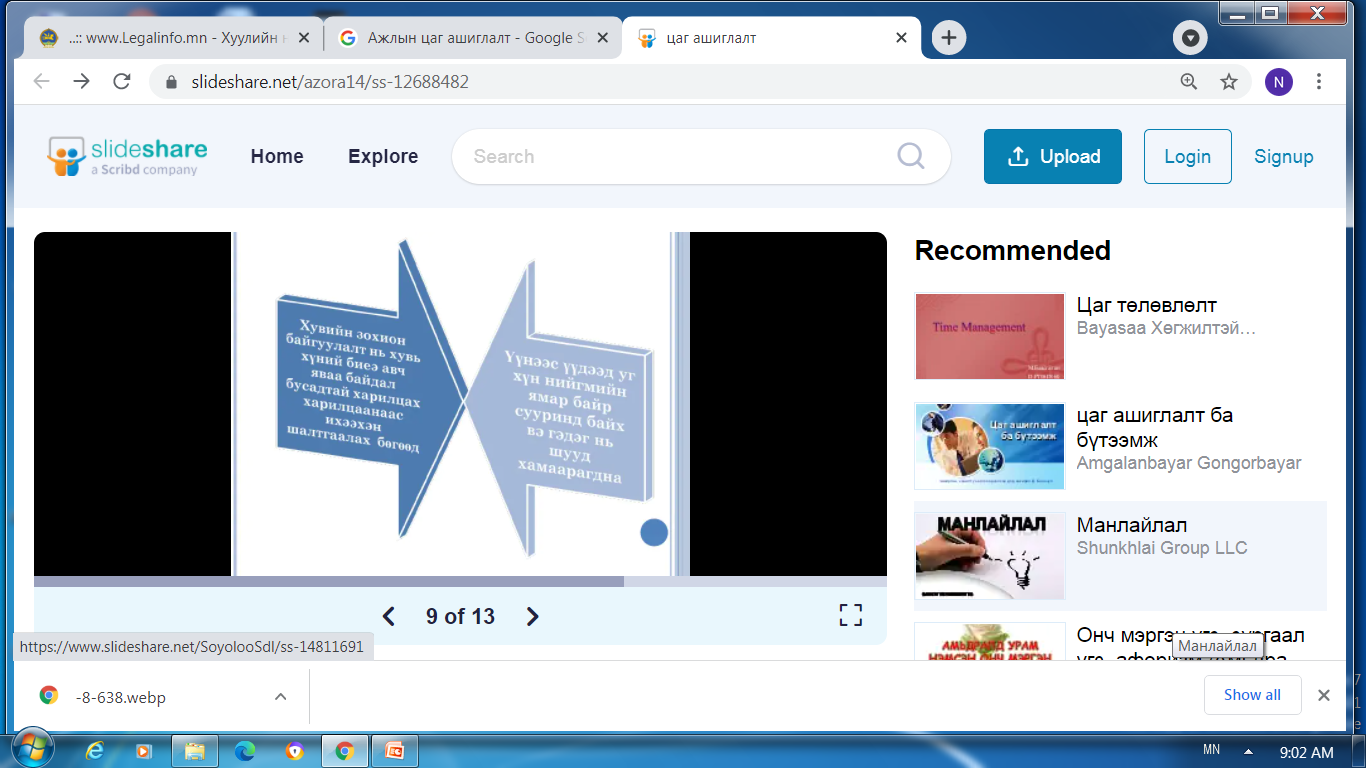 Ёс суртахууны үндсэн 4 зарчим
Бусдыг үл хорлон буяныг үйлдэх
Бусдад хүч үл хэрэглэн эвийг хичээх
Үл бузарлан сэтгэлийг ариусгах
Аливаа үл булхайдан шударгыг эрхэмлэх
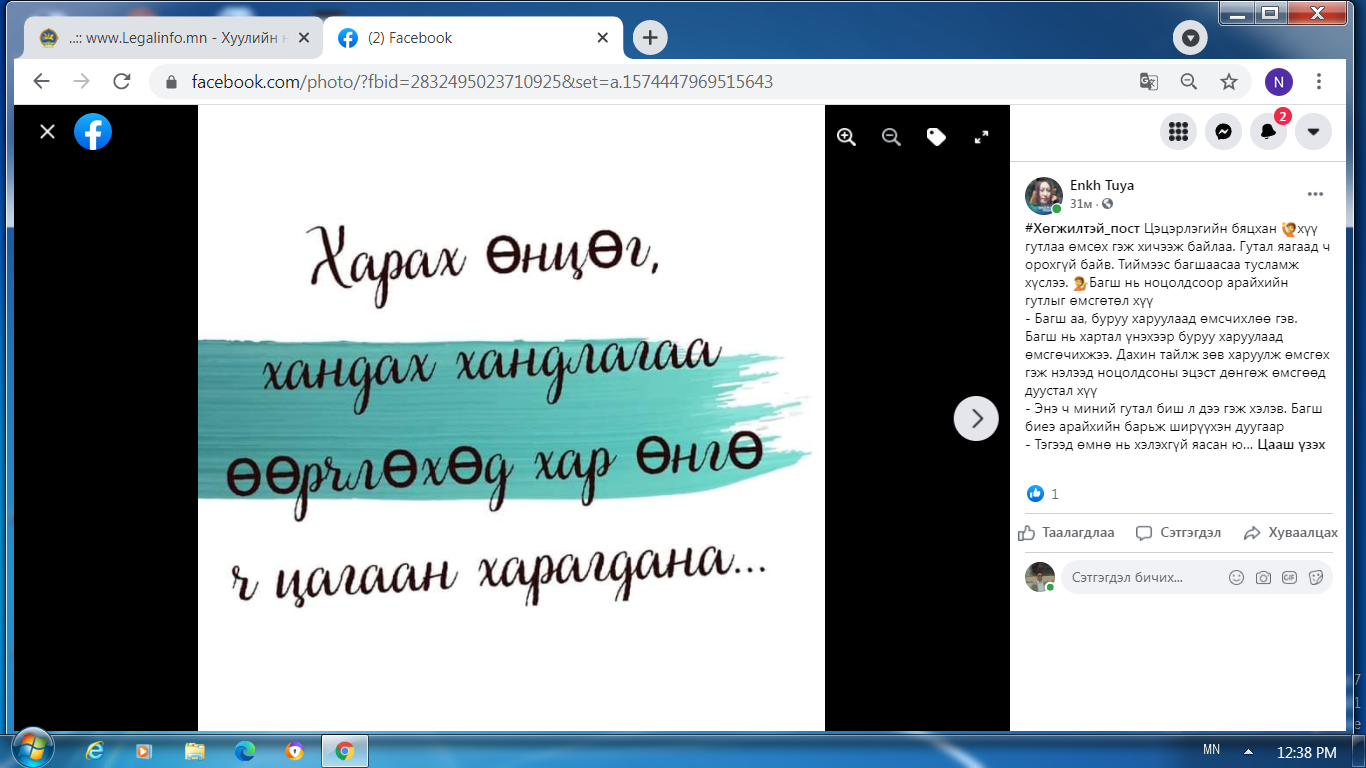 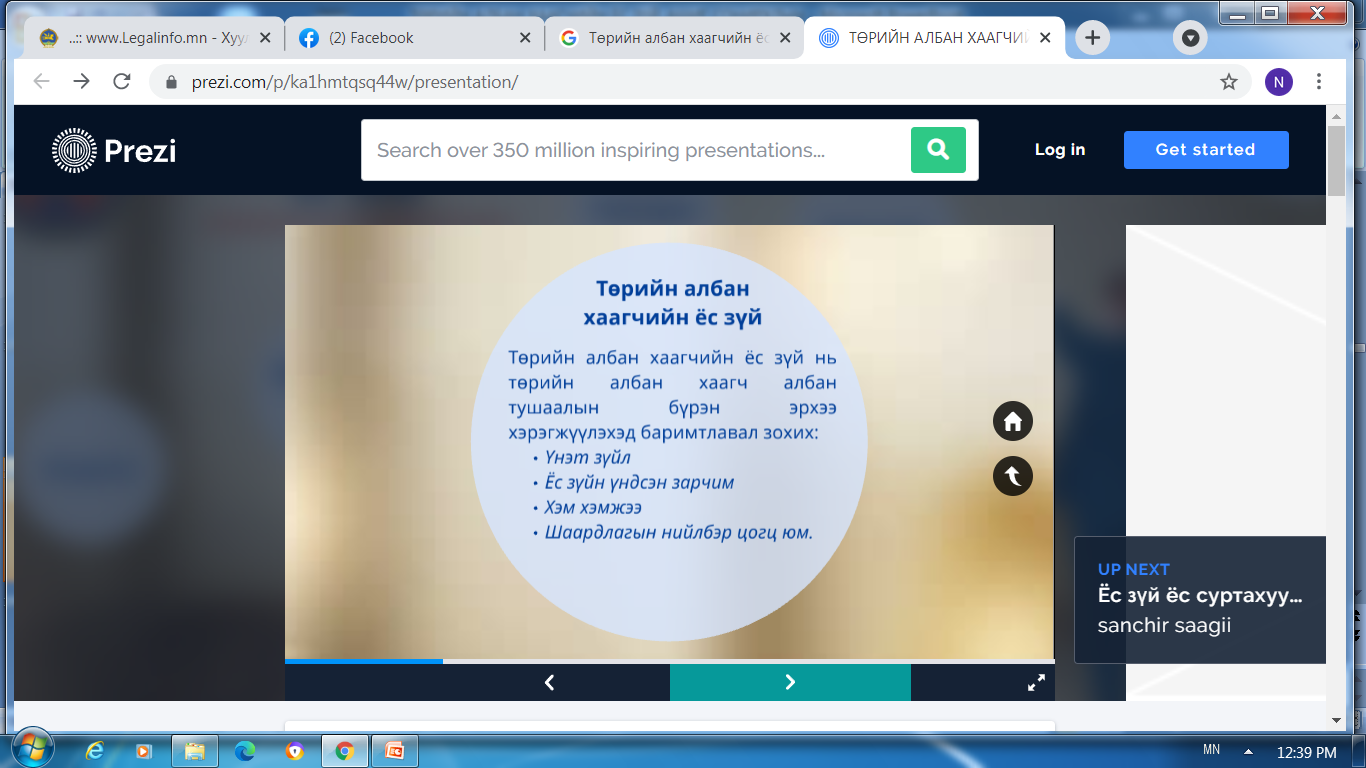 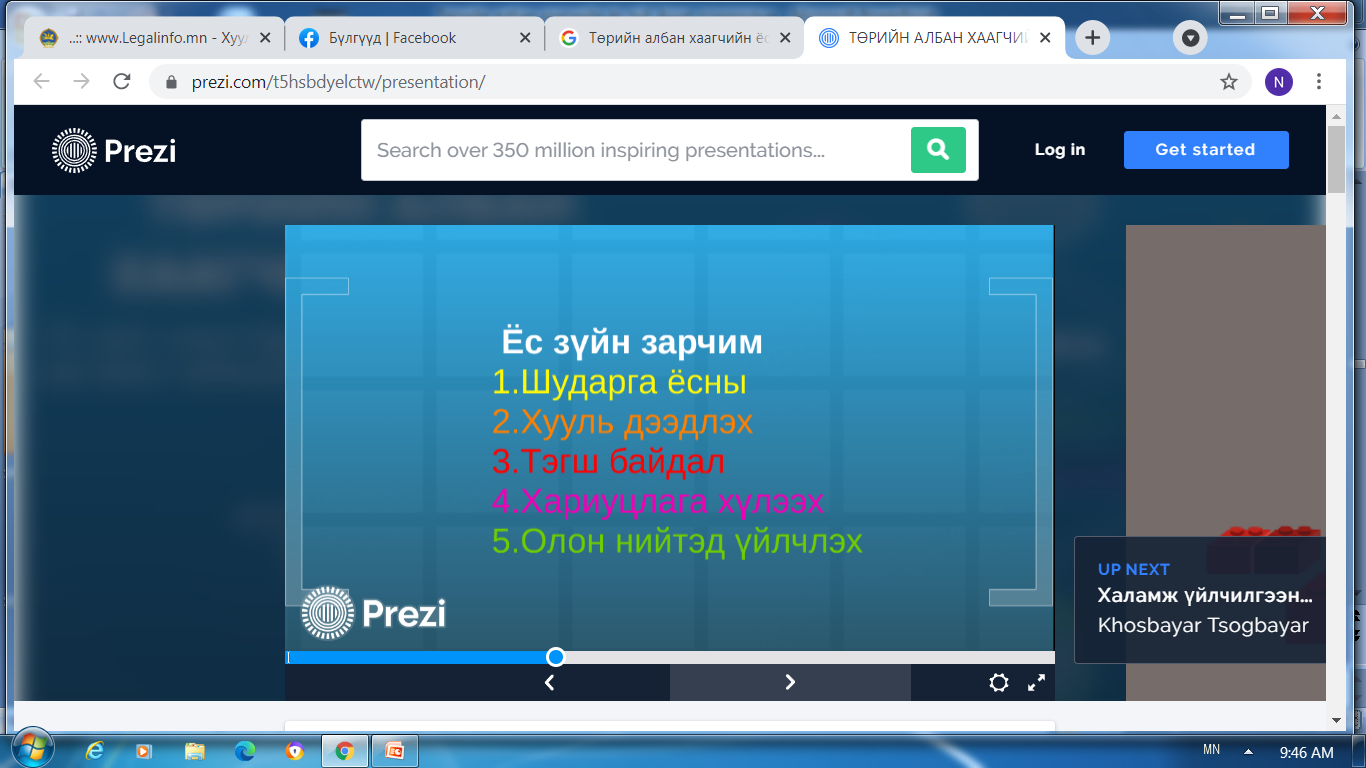 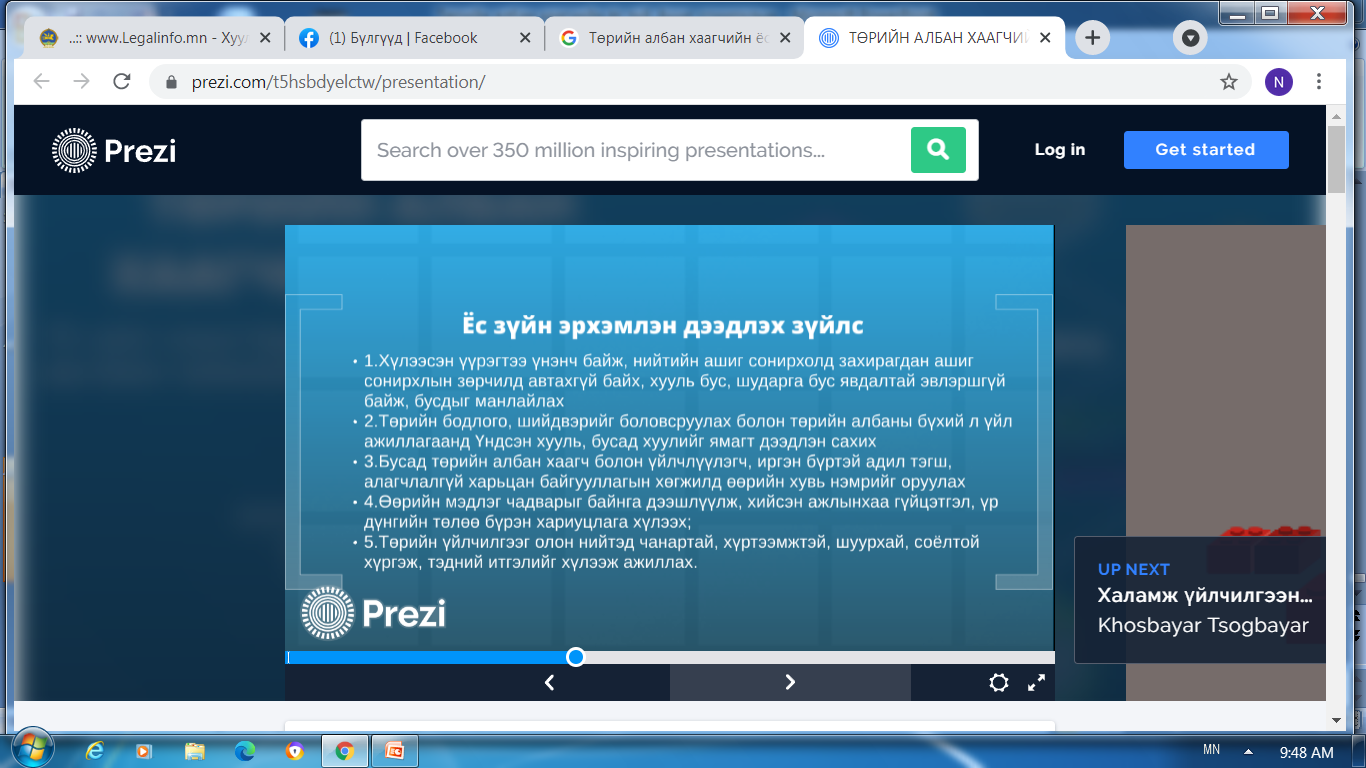 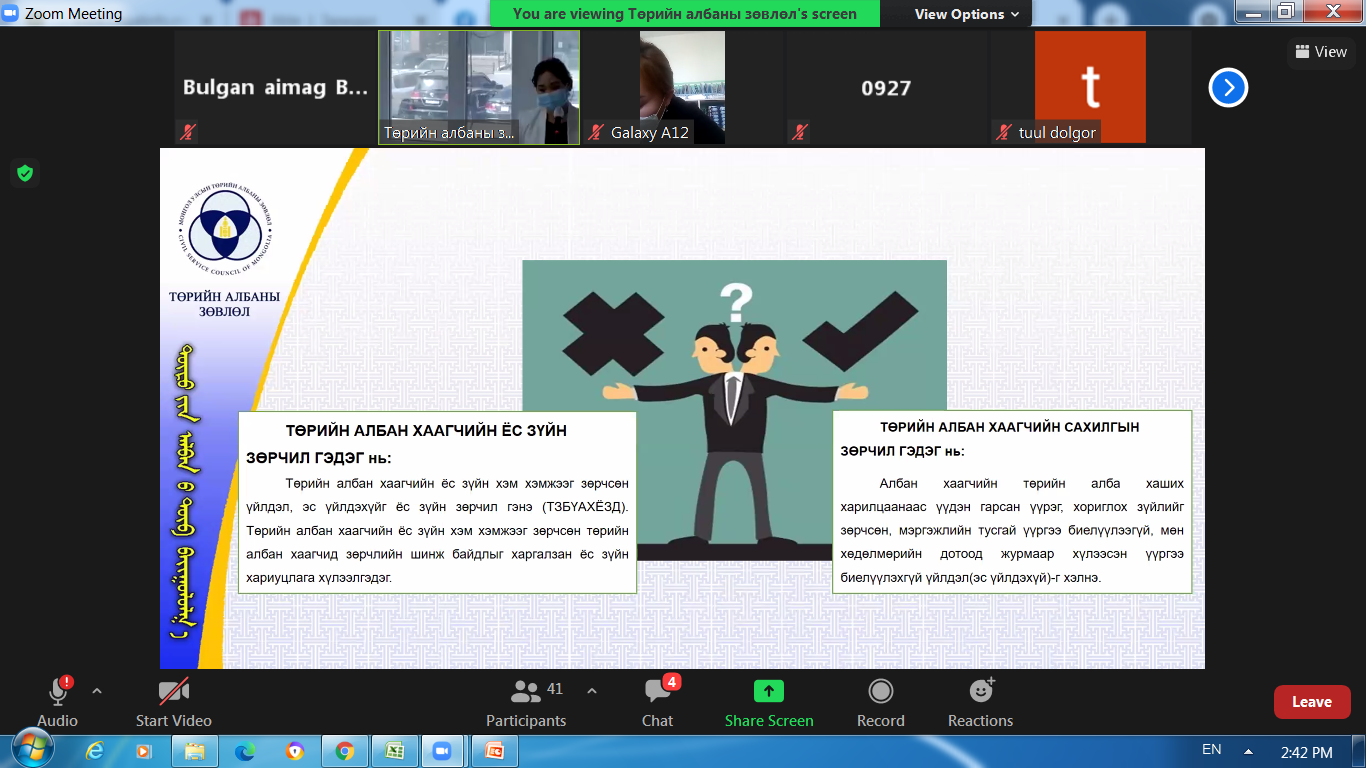 Хүнийг эвддэг 7 зүйл
Хөдөлмөрлөж, хөлсөө дуслуулаагүй баялаг,
Ухамсаргүй зугаа цэнгэл,
Зан суртахуунгүй мэдлэг /COPY fact/
Ёс суртахуунгүй бизнес /хуурамч бүтээгдэхүүн/
Хүмүүнлэг бус Шинжлэх ухаан
Итгэл үнэмшилгүй шашин
Зарчимгүй улс төр
Зөв бизнес хөгжсөнөөр Ёс суртахуун хөгжинө.
Иймд Зөв бизнесийг Төр бодлогоор дэмжих ёстой.
Төрийн албан хаагч бүр
Төрийн албан хаагч бүр бие даах чадвартай байх ёстой
Иргэдийн төрд итгэх итгэлийг нэмэгдүүлэхэд байнга анхаарч ажиллах
Төрийн албан хаагчид нийгмийн өмнө хариуцлага хүлээнэ.
Төрийн албан хаагч, төрийн алба байнга шинэчлэгдэн хөгжиж байх ёстой.
Төрд итгэх итгэлийг дээшлүүлэх асуудал Төрийн албаны, Төрийн албан хаагчийн шударга байдлыг хангах нь чухал
Төрийн албаны ёс зүйн стандарт маш тодорхой байх ёстой - Төрийн албан хаагчид өөрсдийнхөө ажилд хэрэглэх үндсэн зарчим стандартын талаар болон зохистой биеэ авч явах байдлын хил зааг хаагуур байгаа талаар мэддэг байх ёстой. Төрийн захиргааны үйл ажиллагааны үндсэн ёс зүйн стандарт болон зарчмыг илэрхийлсэн товч тодорхой бөгөөд сурталчилгаа сайн хийгдсэн жагсаалт тухайлбал ёс зүйн кодекс зэргээр үүнийг тодорхойлж болох бөгөөд ингэснээр нэг талаас төр засгийн байгууллага нөгөө талаас өргөн олон түмний дунд ийм стандарт зарчмын талаар нэгдмэл ойлголттой болно.
Ёс зүйн стандартыг хууль зүйн системд тусгасан байх - Төрийн албан хаагч бүрд биеэ авч явах байдлын наад захын стандарт зарчмыг мэдүүлж таниулах гол хэрэгсэл бол эрх зүйн систем юм. Хууль тогтоомжоор төрийн албаны үндсэн зарчим үнэ цэнийг тодорхойлохоос гадна чиглэл өгөх мөрдөн шалгалт хийх сахилгын арга хэмжээ авах болон буруу үйлдэл хийсэн тохиолдолд яллах талаар механизмыг тогтоож өгөх ёстой. 
Төрийн албан хаагчдад ёс зүйн зааварчилгаа чиглэл өгч байх ёстой - Төрийн албан хаагчид ёс зүйн зарчмыг тодорхой нөхцөл байдалд хэрэглэхэд нь тус дөхөм өгөх шаардлагатай чадвар чадавхийг мэргэжил нэгтэй хүмүүстэй харьцах замаар хөгжүүлж болдог.Сургалтын тусламжтайгаар ёс зүйн талаарх мэдлэгийг дээшлүүлж болохоос гадна ёс зүйн дүн шинжилгээ хийх үнэлэлт дүгнэлт өгөх чадавхийг хөгжүүлдэг. Тэдэнд аль нэг талыг бариагүй зөвлөгөө өгвөл ёс зүйн хувьд шахалт дарамт үзүүлж болох тийм нөхцөл байдлыг илүү сайн барьж авч шийдэх хүсэл эрмэлзлэлтэй болдог. Төрийн албан хаагчид өөрийнхөө ажлын байран дээр ёс зүйн наад захын стандартыг хэрэглэж байхад тус дөхөм үзүүлэхийн тулд зааварчилга өгөх дотоод зөвлөгөө өгөх механизмыг бүрдүүлэх хэрэгтэй
Төрийн албан хаагчид ёс бус үйлдлийг нь илрүүлэх болвол өөрсдийнхөө эрх үүргийг мэддэг байх ёстой - Төрийн албаны хэмжээнд ямар нэг ёс бусын ажиллагааг бодитоор байгаа буюу байгаа гэж сэжиглэж илрүүлэх тохиолдолд төрийн албан хаагчид нь өөрсдөд нь ноогддог үүрэг хариуцлагаа мэддэг байх, үүнд албан тушаалтнуудын дагаж баримталбал зохих дүрэм, журмууд болон хариуцлага хүлээх тодорхой үе шат байх ёстой.Түүнээс гадна ёс бусын үйл ажиллагааг илрүүлж байгаа тохиолдолд тэдэнд өөрсдийгөө хамгаалах ямар арга механизм байгааг мэдэж байх ёстой
Ёс зүйн асуудалд улс төрийн хүсэл зоригоор дэмжиж байвал төрийн албан хаагчид ёс зүйн хувьд биеэ авч явах байдалд дэмжлэг үзүүлнэ - Улс төрийн удирдагчид өөрсдийн албан үүргээ гүйцэтгэхдээ ёс зүйн өндөр стандартыг баримтлах үүрэгтэй байдаг. Тэд хүсэл зоригоо бодит жишээгээр болон чухам улс төрийн түвшинд хүртээлтэй арга хэмжээгээр жишээ болгон харуулдаг. 
Шийдвэр гаргах үйл ажиллагаа ил тод бөгөөд хөндлөнгөөөс хянахад нээлтэй байх ёстой - Төр засгийн байгууллагууд тэд нарт олгосон эрх мэдэл нөөц бололцоог хэрхэн ашиглаж байгааг олон түмэн мэдэх ёстой.Олон түмний ийм хяналтыг ил тод бөгөөд ардчилсан үйл явцаар дэмжиж хууль тогтоогчийн хяналтаар хэрэгжүүлж олон түмэнд мэдээлэл хүргэх явцыг найдвартай болгож хэрэгжүүлдэг ил тод байх явдлыг мөн мэдэллийг ил гаргаж тавих арга хэмжээ болон идэвхтэй бие даасан хэвлэл мэдээллийн үүрэг ролийг хүлээн зөвшөөрч дэмжих
Менежментийн бодлого үйл явц практик ажиллагаа нь ёс зүйн дагуу бие авч явах Эх сурвалж – Авлигатай тэмцэх газар байдлыг дэмждэг байх ёстой - Менежментийн бодлого болон практик ажиллагаа нь тухайн байгууллагаас ёс зүйн стандартыг баримтлахад хичээл зүтгэл тавьж байдгыг харуулж байх ёстой.Төр засгийн байгууллагууд зөвхөн дүрэм журам эсвэл хууль тогтоомжийг баримталж ажиллах бүтэц зохион байгуулалтандаа тулгуурлан ажиллах нь хангалтгүй.Хууль дүрмийг баримталж ажиллах нь дангаараа зарим төрийн албан хаагчдыг ёс бусаар ажиллахын зааг дээр байлгадаг бөгөөд тэд хэрэв бид хууль тогтоомж зөрчөөгүй бол бид ёс зүйн дагуу ажиллаж байна гэж маргахад хүргэдэг. Засгийн газрын бодлого нь зөвхөн төрийн албан хаагчдын хийж болохгүй зүйлийг цохон тэмдэглэхээс гадна төрийн албаны үнэ цэнийг тодорхойлж үүнийг төрийн албан хаагчид байнга үйл ажиллагаандаа баримталж ажиллаж байх ёстой. 
Төрийн албаны нөхцөл болон хүний нөөцийн асуудлаар ёс зүйн дагуу биеэ авч явах байдлыг дэмжин сурталчилах ёстой - Албан тушаал дэвших бололцоо, хувь хүний хувьд хөгжүүлэх хөтөлбөр, зохих цалин хангамж, хүний нөөцийн менежментийн бодлого зэрэг төрийн албанд ажиллуулах нөхцөл нь ёс зүйн дагуу биеэ авч явах нөхцөлийг бүрдүүлэх ёстой.Ажлын үр дүнг харгалзан үзэх, ажилд сонгон шалгаруулж авах өдөр тутмын ажиллагааг нэг зарчмаар тууштай явуулах зэрэг наад захын зарчим нь төрийн албанд шударга байдлыг нэвтрүүлж хэвээр байлгадаг. 
Төрийн албанд хариуцлага тооцох механизм байх ёстой - Төрийн албан хаагчид өөрсдийнхөө үйл ажиллагааны төлөө удирдах албан тушаалтныхаа өмнөөс гадна олон түмний өмнө хариуцлага хүлээдэг байх ёстой. Хариуцлага тооцох явдал нь нэг талаас дүрэм, журам, ёс зүйн зарчмыг баримталж байгаа эсэх, нөгөө талаас үр дүнтэй ажиллаж байгаа эсэхэд голчлон анхаарах ёстой.Хариуцлага тооцох механизм нь байгууллага дотор, эсвэл засгийн газрын бүх байгууллагуудын хэмжээнд ажилладаг эсвэл үүнийг иргэний нийгмээс хэрэгжүүлдэг байж болно.Хариуцлага тооцох явдлыг хөхүүлэн дэмжих механизм нь зохих ёсны хяналт шалгалт буй болгохоос гадна менежментийг уян хатан явуулах бололцоо олгодог
ТАХ-ийн эрхэмлэх 9 зүйл
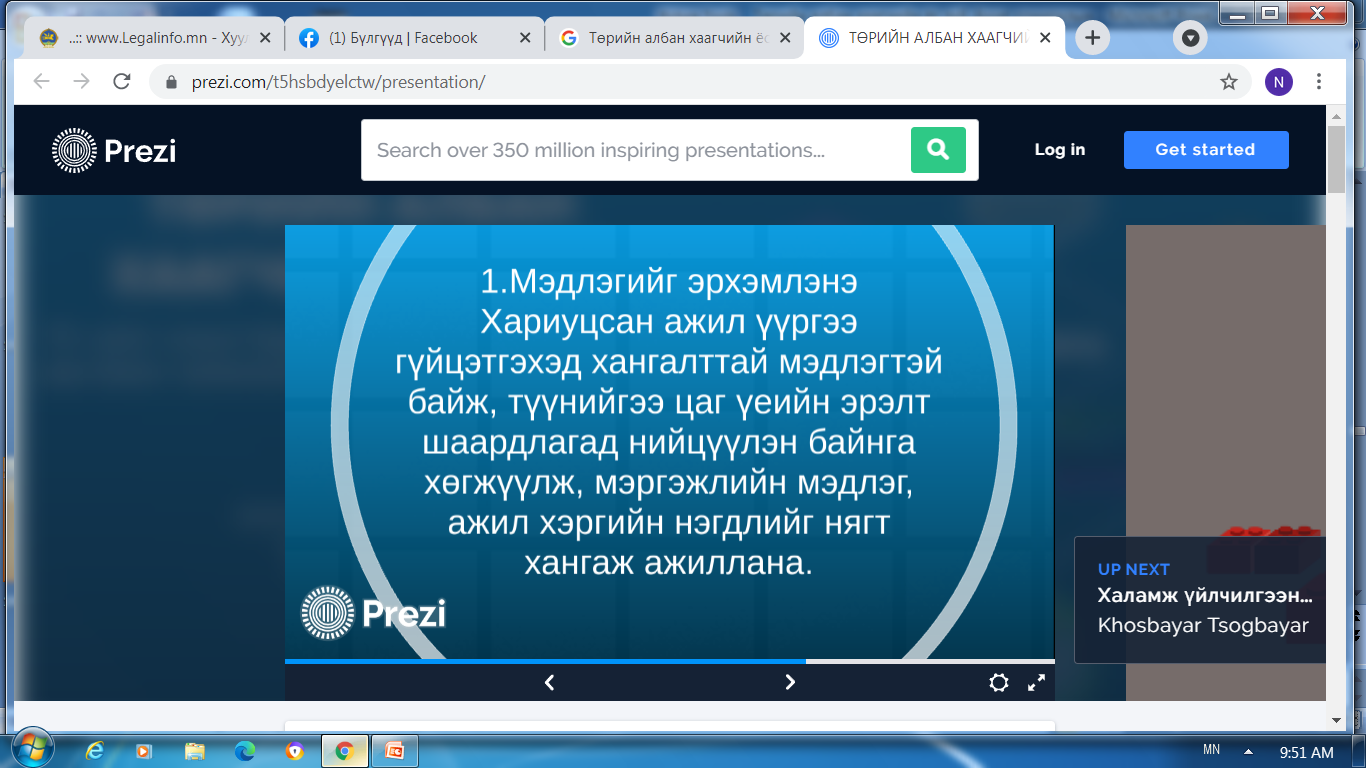 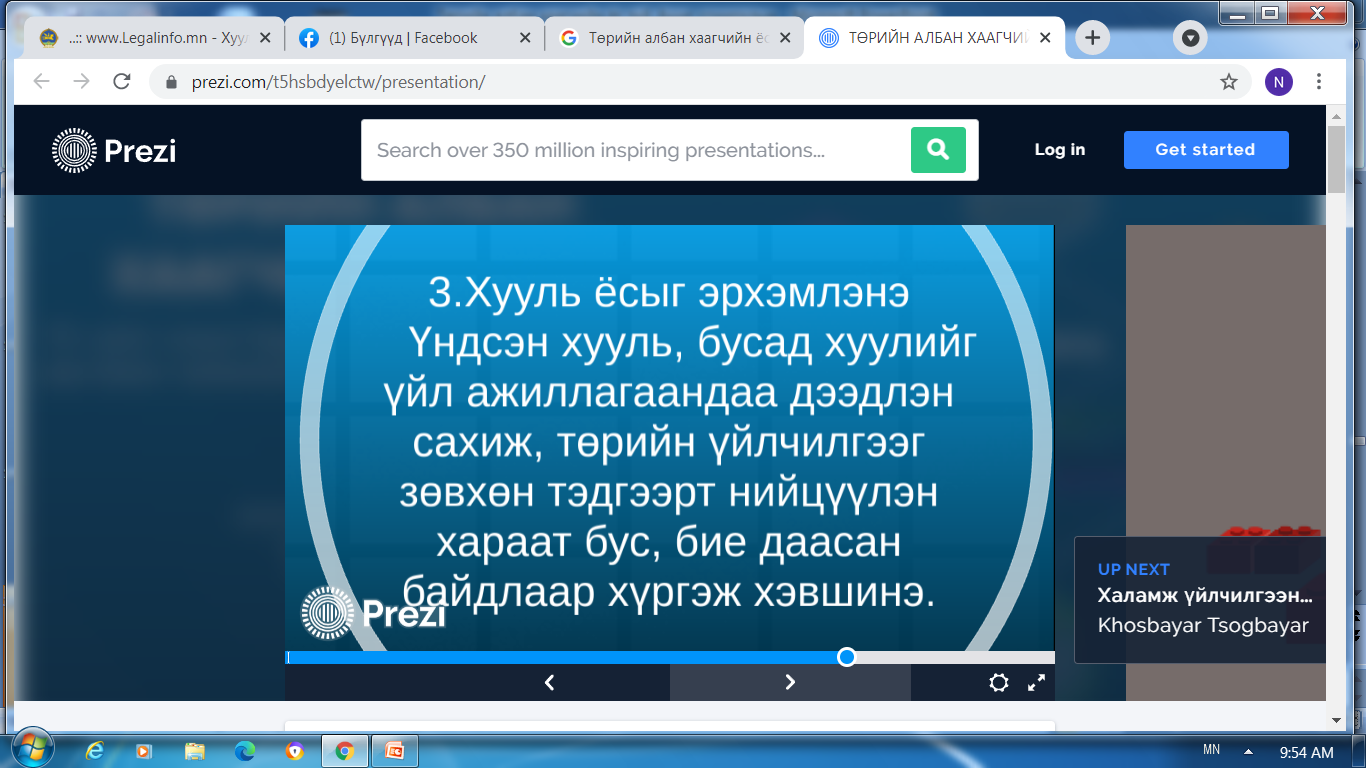 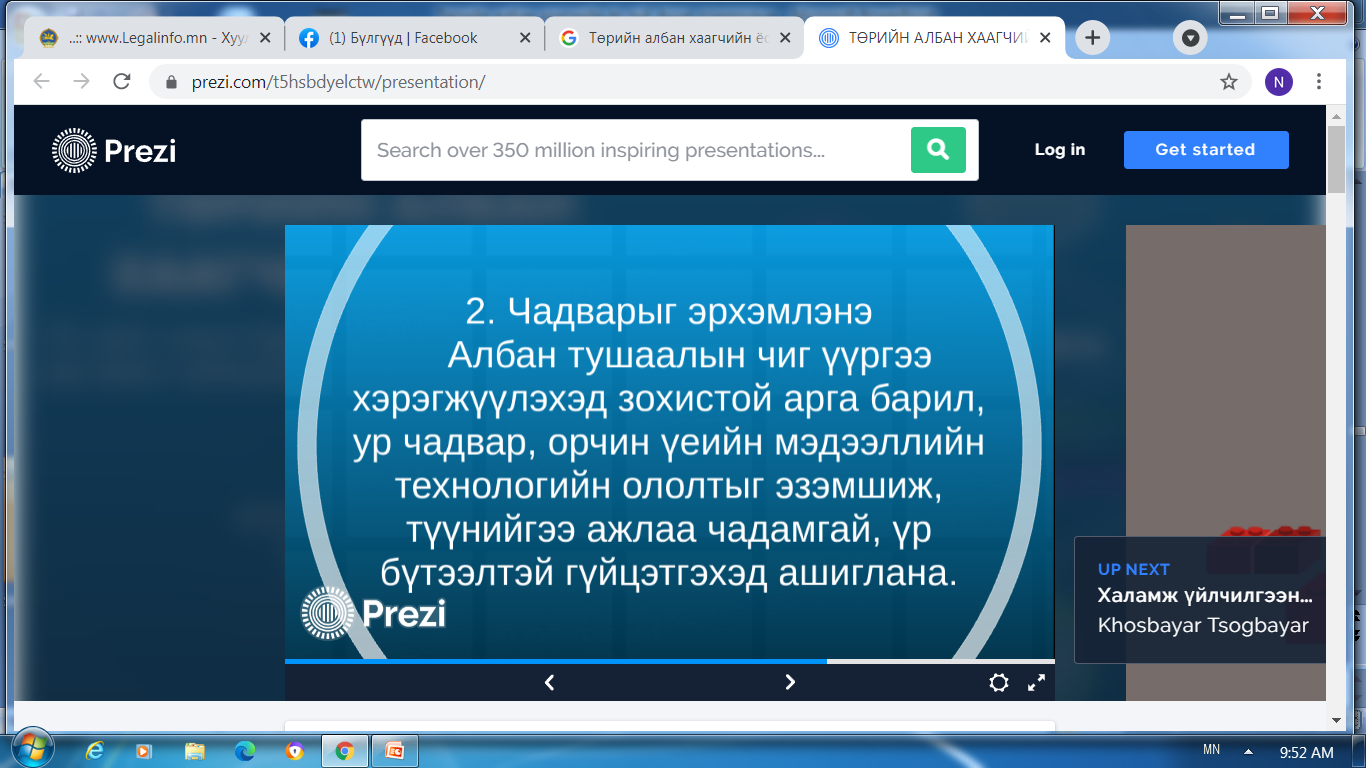 ТАХ-ийн эрхэмлэх 9 зүйл
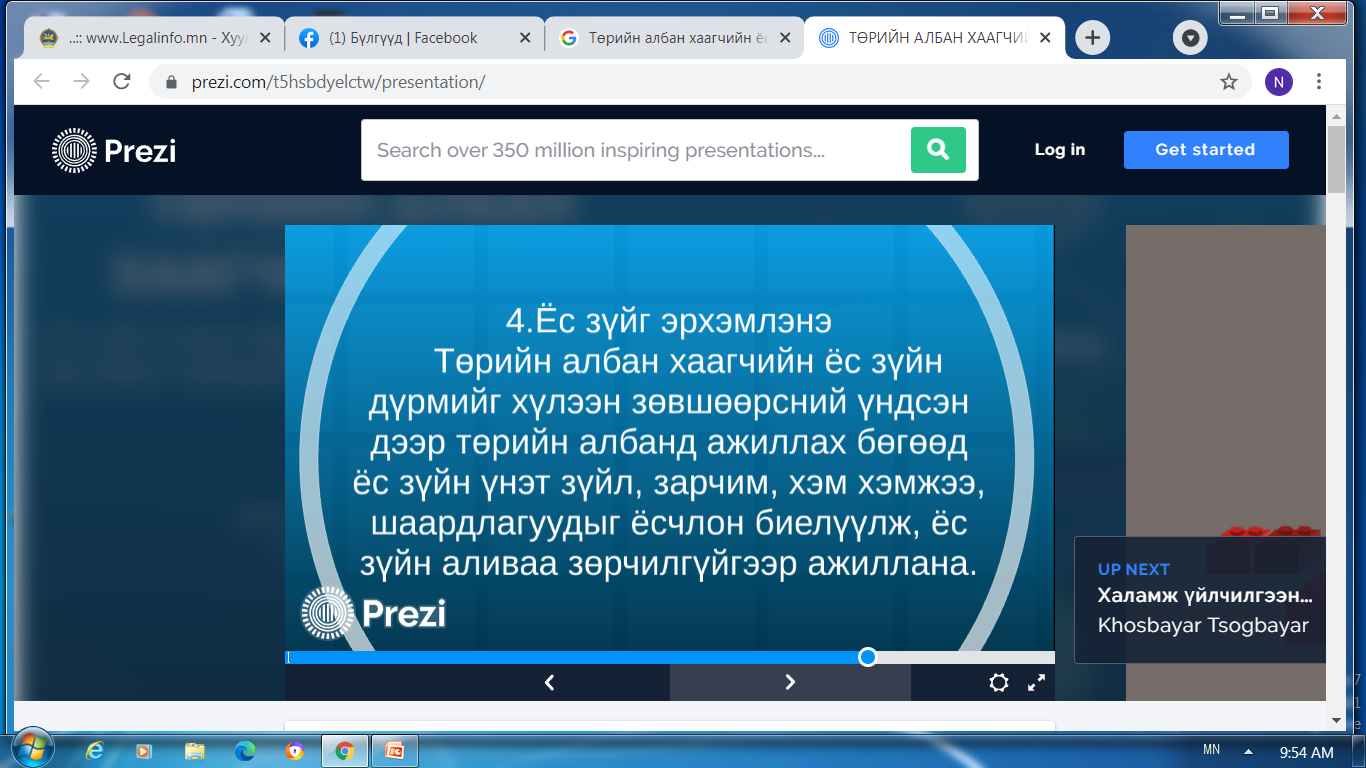 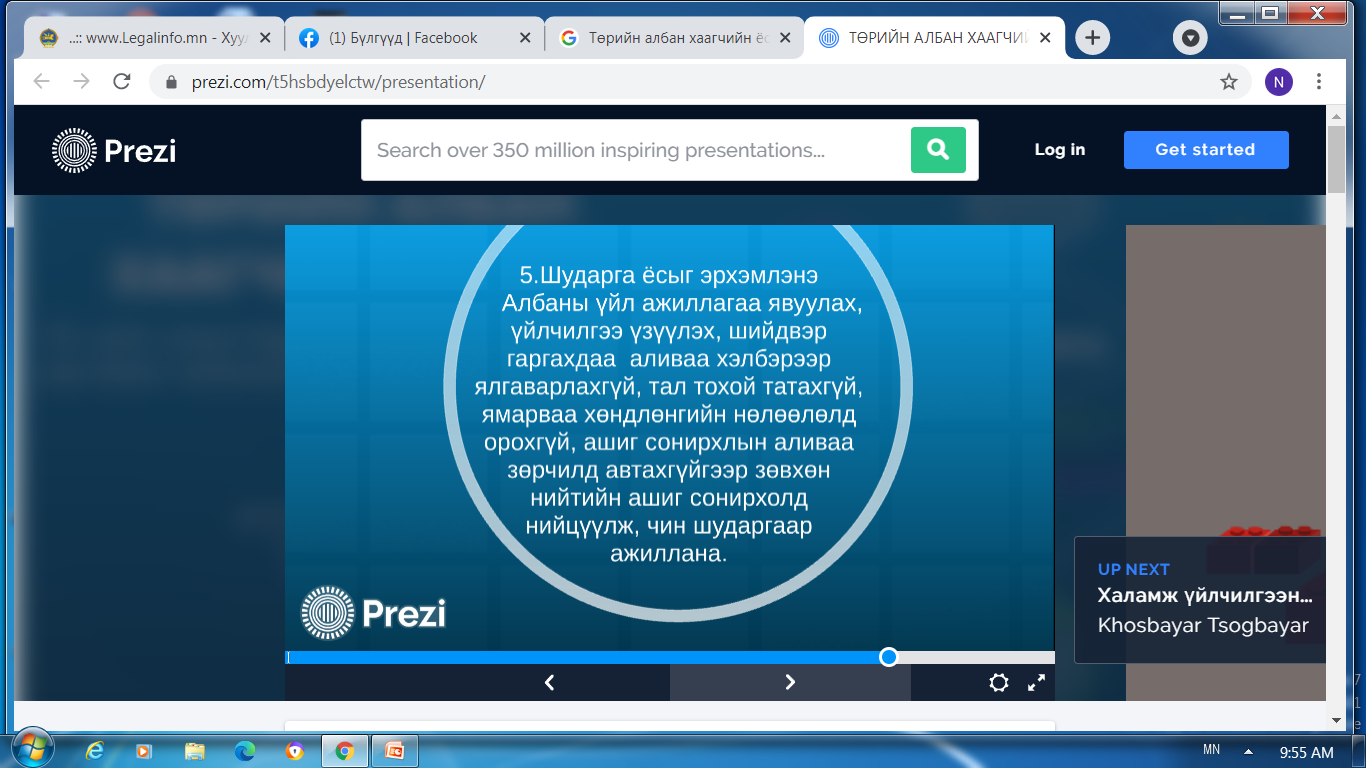 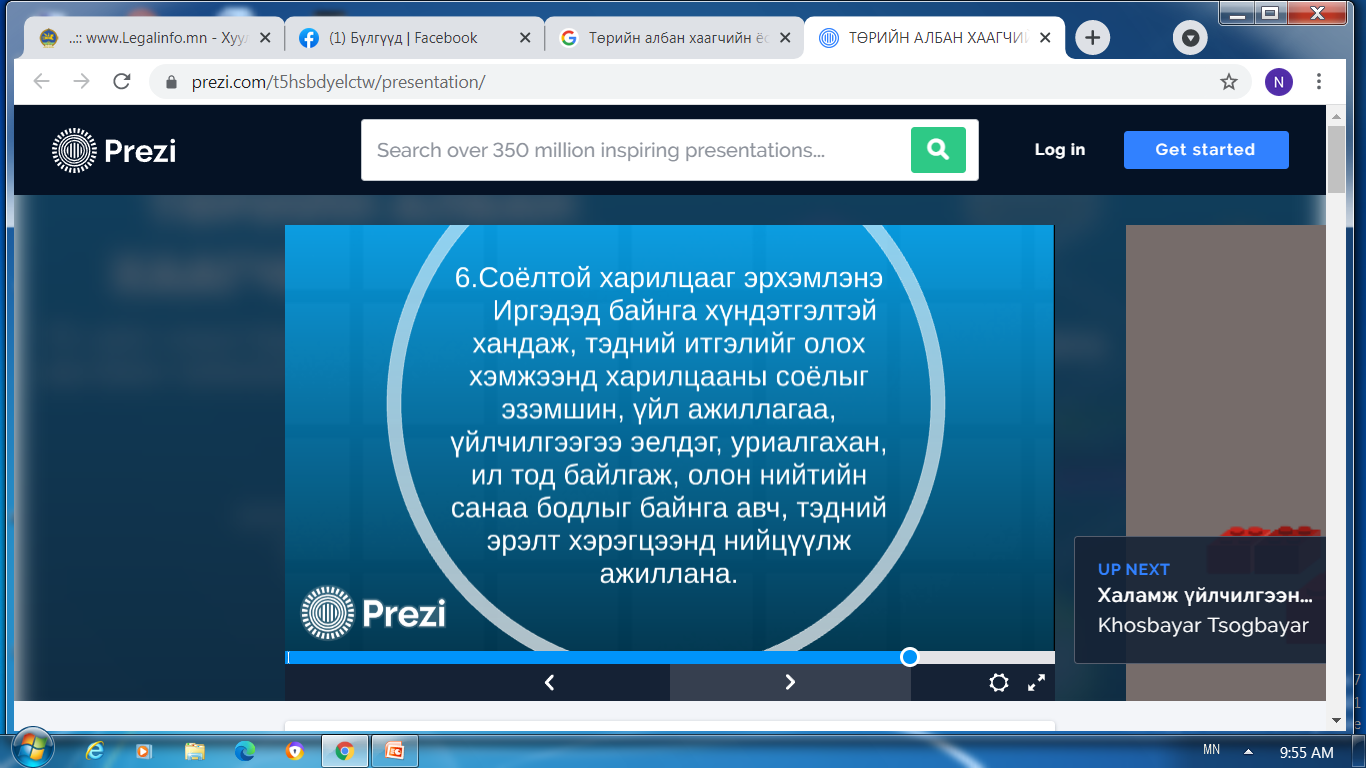 ТАХ-ийн эрхэмлэх 9 зүйл
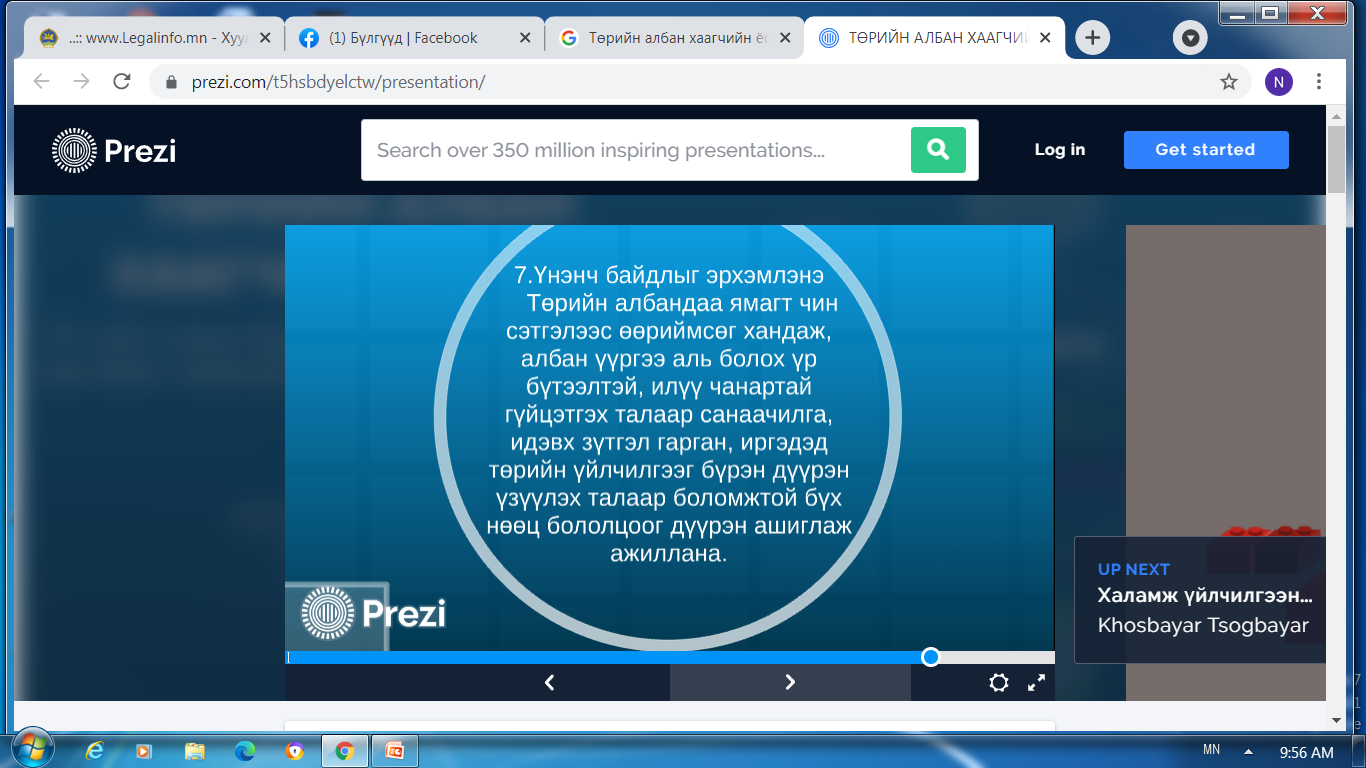 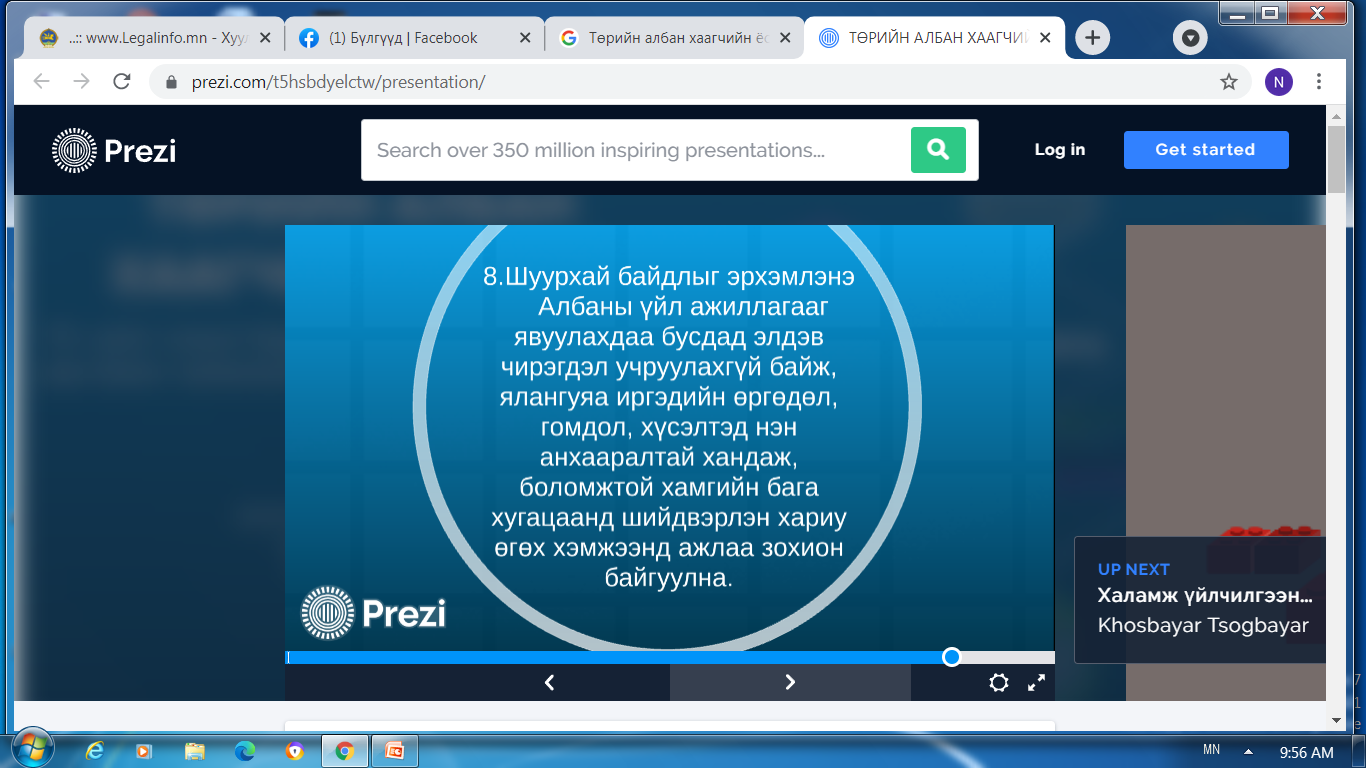 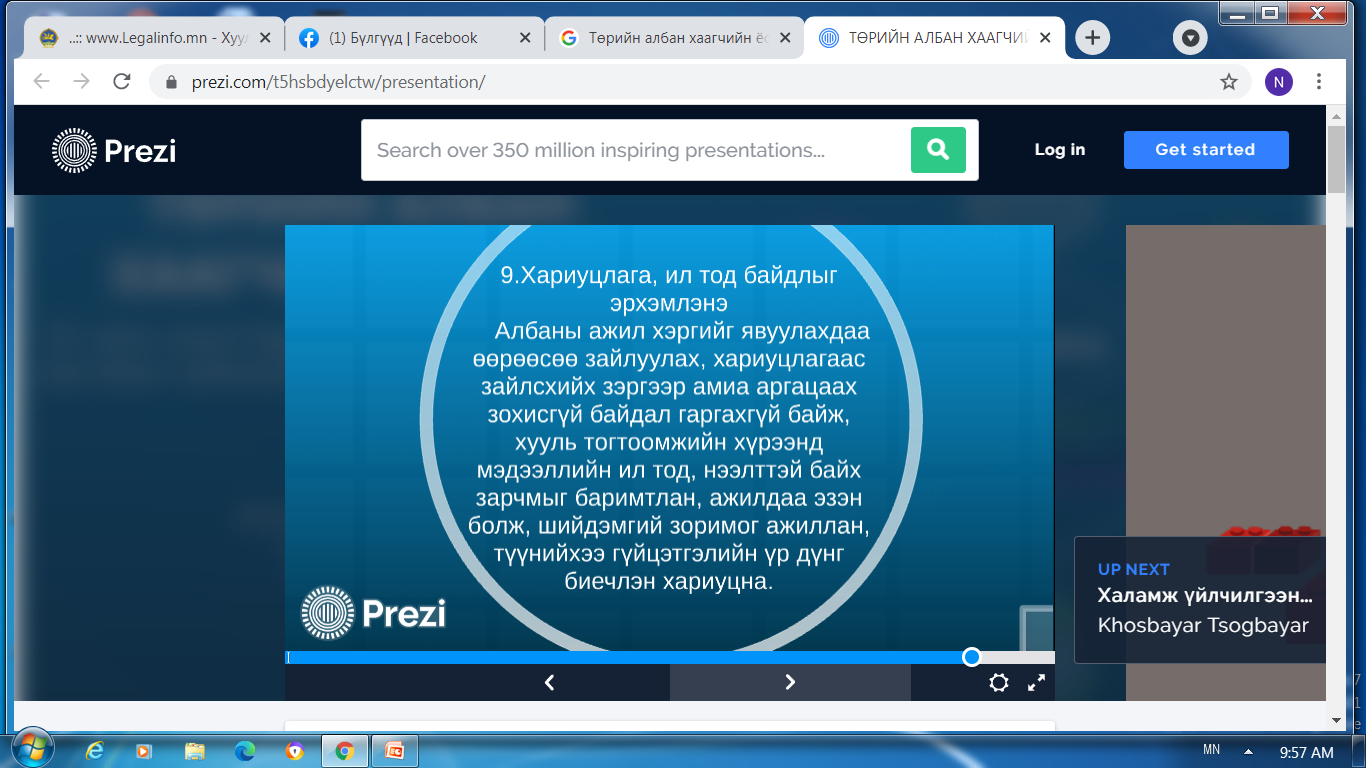 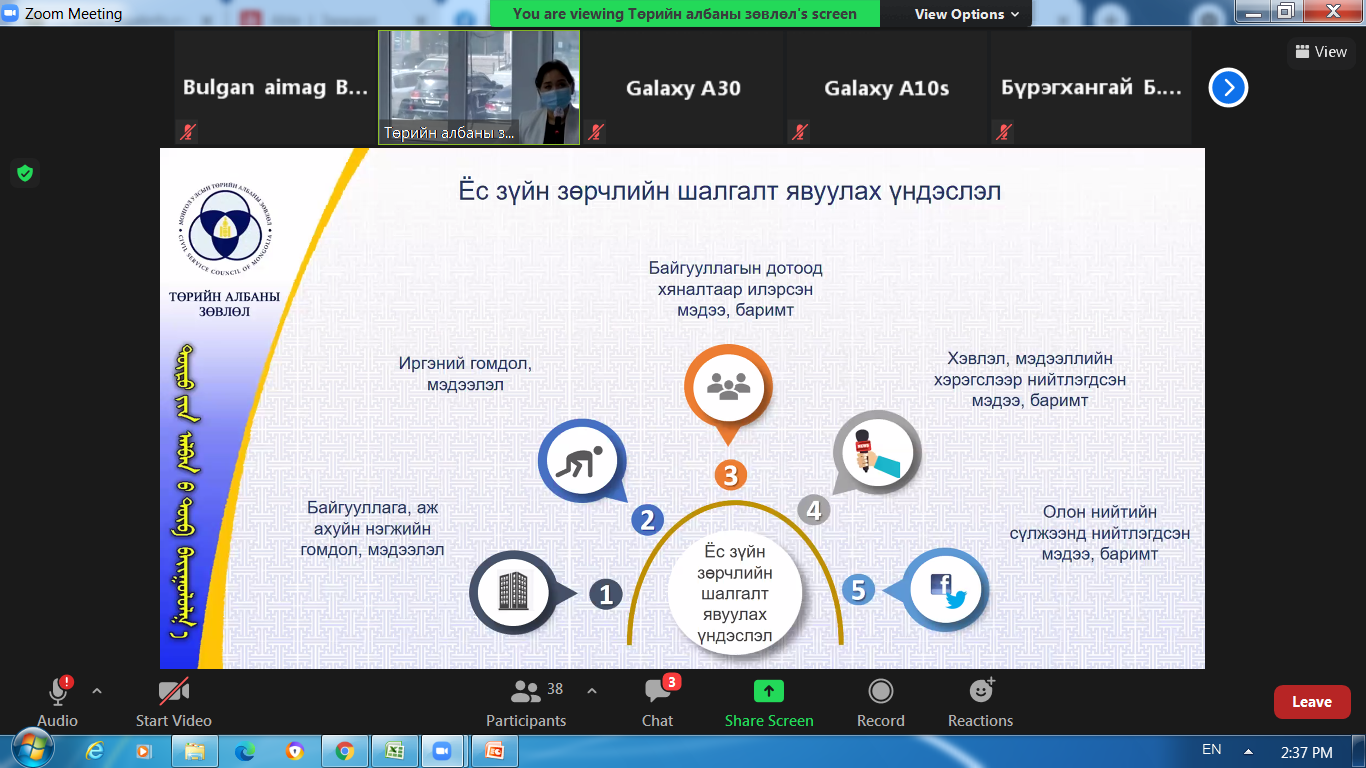 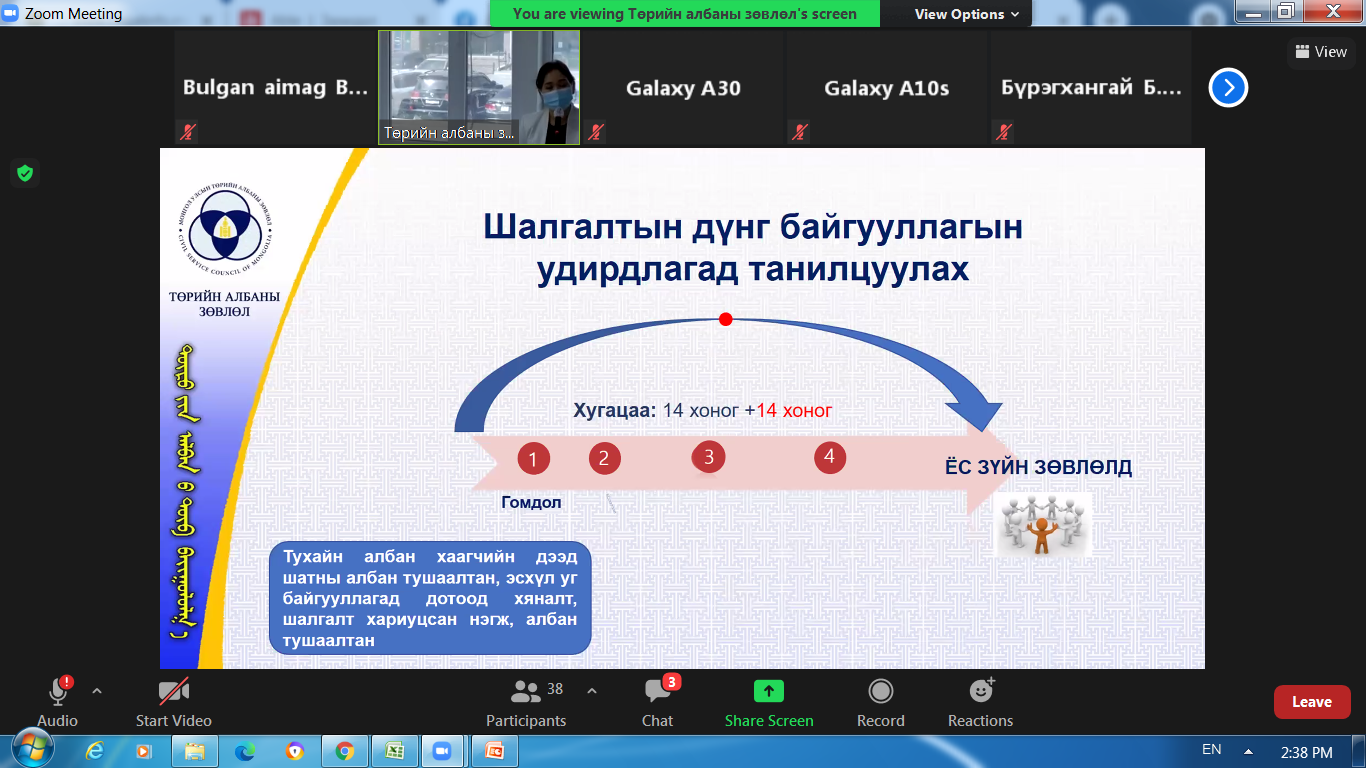 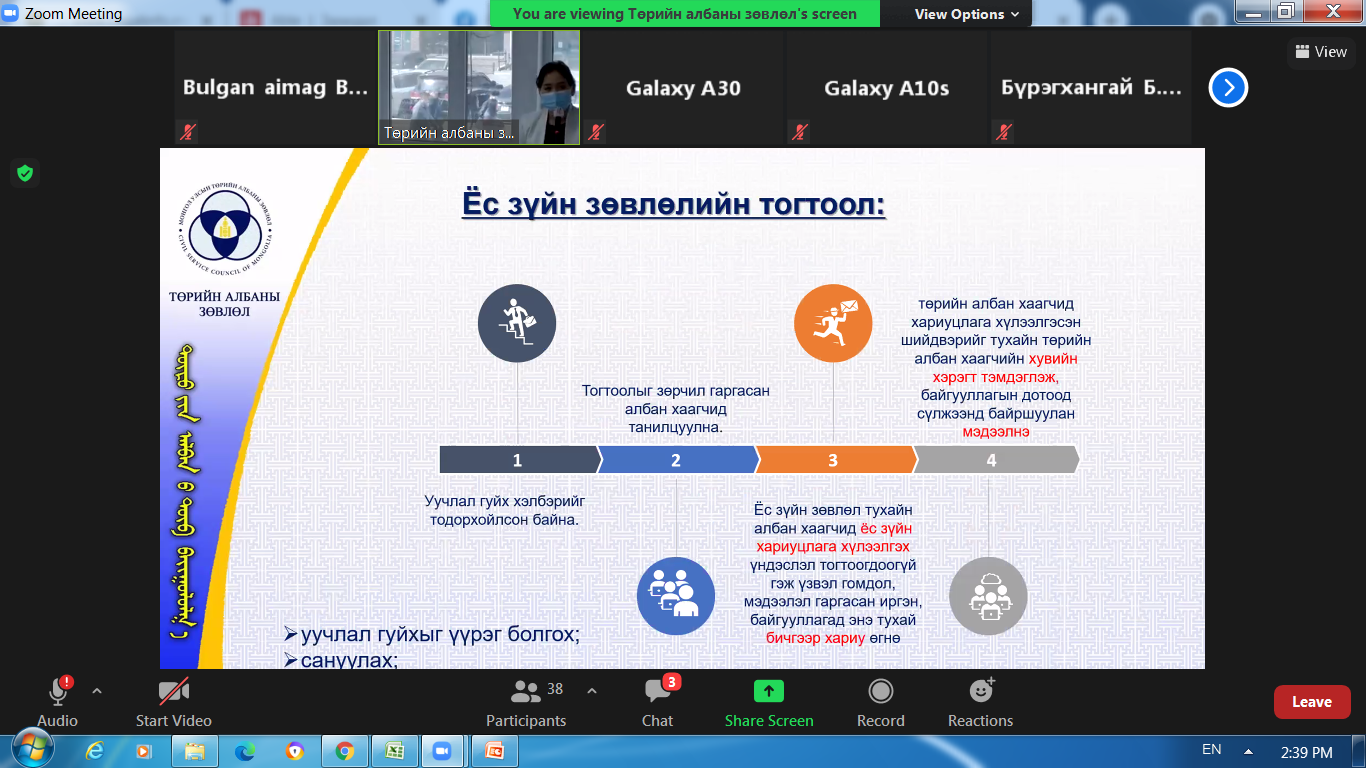 Төрд итгэх итгэл
2017 оны судалгаагаар:
Хятад 85,4 хувь
Энэтхэг 75,0 хувь
Турк 51,0 хувь
АНУ 33,0 хувь
ОХУ 44,0 хувь
Япон 37,0 хувь
Монгол ?
Байгууллагын соёл, зан үйлүүд
Байгууллагын сахилга бат, дэг журмыг сайжруулах
Ажлын өрөөний эмх цэгцийг сайжруулах
Төрийн албан хаагчийг бүтээлч санал, санаачилгыг дэмжин хөгжүүлэх
Иргэдэд үйлчлэх үйлчилгээний соёлыг дээшлүүлэх
Төрийн албан хаагчдын хоорондын эерэг харилцааг дэмжсэн өөрчлөлт
Ажиллах орчин, нөхцөлийг ая тухтай болгох санал санаачилгыг дэмжих /өдөрт 24 цагийн 1/3 ээс доошгүй хугацааг өнгөрүүлдэг/
Захирах, захирагдах ёсны соёлыг дээшлүүлэх
Хамт олны сэтгэл зүй болон ёс зүйн уур амьсгалыг дэмцсэн өөрчлөлтүүд
Төрийн албан хаагчид бие биедээ харилцан хүндэтгэлтэй хандах
Төрийн албан хаагч бүр өөрийгөө хянах чадвартай байх үүрэгтэй
ТАХ-ын ёс зүйн зөрчлийн хамгийн түгээмэл хэлбэрүүд, шалгаан /даалгавар/
Танай байгууллагад төрийн албан хаагчид хамгийн түгээмэл гардаг ёс зүйн асуудал юу юу байна вэ.
Уг асуудал юунаас болж гол төлөв гардаг. Шалтгаан нь.
Тухайн ёс зүйн зөрчилтэй нөхцөл байдлаас зайлсхийхийн тулд бид юу хийх шаардлагатай вэ /3 зүйлийн тодорхойлох/
Төрийн албан хаагчийн ёс зүйтэй холбоотой танай байгууллага дээр гарсан хамгийн хөгжилтэй, сонирхолтой тохиолдол юу байв.
Ашиг сонирхлын зөрчил
Мөнхийн найз нөхөр гэж байдаггүй.
Мөнхийн дайсан гэж байдаггүй.
Мөнхий ашиг, сонирхол л гэж байдаг.
/Английн ерөнхий сайд Палестроны хэлсэн үг/
Ашиг сонирхол:
	-Хувийн
	-гэр бүлийн
	-Хамт олны
	-Нийтийн
Иймд Нийтийн ашиг сонирхлыг үл тоож болохгүй. Нийтийн ашиг сонирхлыг баримтлахгүй бол хүн гэдэг амьтаны хувийн ашиг сонирхол давамгайлна. ЖИШЭЭ нь: Тоглоомын талбайн газар нийтийн эзэмшлийн. Гэтэл харьяалах эзэн тодорхойгүйгээс цаг хугацааны шалгуураар хувийн мэдэлд шилжинэ.
Төрийн албан хаагчийн бүрэн эрхээ хэрэгжүүлэх шийдвэр гаргах үйл ажиллагаа нь нийтийн буюу олон түмний ашиг сонирхолд үйлчлэх зорилго, түүний хувийн ашүиг сонирхолтой зөрчилдөх нөхцөлийг Ашиг сонирхлын зөрчил гэж үзнэ.
Ашиг сонирхлын зөрчил
Төрийн албан хаагч албан тушаалын бүрэн эрхээ хэрэгжүүлэх, шийдвэр гаргах үйл ажиллагаандаа нийтийн буюу олон түмний ашиг сонирхолд үйлчлэх зорилго, түүний хувийн ашиг сонирхолтой зөрчилдөх нөхцөлийг хэлнэ.
Төрийн албан хаагчийн хувийн сонирхол нь албаны үүрэг, хариулцлагаа гүйцэтгэхэд нь харшаар нөлөөлөхийг хэлнэ.
Хориглолт АВЛИГЫН ЭСРЭГ ХУУЛЬ
7.1.Энэ хуулийн 4.1-д заасан этгээдэд бусад хууль тогтоомжид тусгайлан хориглосноос гадна авлигын дараах зөрчлийг хориглоно:
7.1.1.албан үүргээ зохих ёсоор гүйцэтгэж байгаа төрийн албан хаагчид дарамт, шахалт үзүүлэх, хөндлөнгөөс оролцох, нөлөөлөх;
7.1.2.бусдад шан харамж өгөх, өгөхөөр амлах, зуучлах;
7.1.3.албан үүргээ гүйцэтгэхдээ хууль бусаар аливаа хувь хүн, хуулийн этгээдэд давуу байдал олгох, олгохоор амлах, бусдын эрхийг хязгаарлах;
7.1.4.төсвийн болон хандив, тусламжийн хөрөнгийг зориулалтын бусаар зарцуулах;
7.1.5.албан үүргээ гүйцэтгэх, эсхүл гүйцэтгэхгүй байхтай холбогдуулан бусдаас шан харамж шаардах;
7.1.6.албаны эрх мэдэл буюу албан тушаалын байдлаа урвуулах, хэтрүүлэх;
7.1.7.албан тушаалын байдлаа ашиглан эд хөрөнгө олж авах, давуу эрх эдлэх;
7.1.8.үндэслэлгүйгээр хөрөнгөжих.
Тайлбар:Албан тушаалтан зургаан сарын албан тушаалын цалин хөлс, орлогоос илүү хөрөнгө, орлогыг хууль ёсны дагуу олсон болохыгоо үндэслэлтэй тайлбарлаж чадахгүй тохиолдолд үндэслэлгүйгээр хөрөнгөжих гэж үзнэ.
Хориглолт Төрийн албаны тухай хууль
39.1.1.албан тушаалтанд хуульд нийцээгүй үүрэг, даалгавар өгөх, биелүүлэхийг шаардах;
39.1.2.албаны эрх мэдлээ хэтрүүлэх;
39.1.3.хуульд нийцээгүй шийдвэр гаргах;
39.1.4.албан тушаалын бүрэн эрхээ урвуулан ашиглах, бусдыг бэлгийн болон хувийн ашиг сонирхолдоо нийцүүлэн аливаа хэлбэрээр дарамтлах, хавчин гадуурхах, эрхшээлдээ байлгах;
39.1.4.албан тушаалын бүрэн эрхээ урвуулан ашиглах, хувийн ашиг сонирхолдоо нийцүүлэн бусдыг аливаа хэлбэрээр хавчин гадуурхах, эрхшээлдээ байлгах, түүнчлэн дарамт, хүчирхийлэл, бэлгийн дарамт үзүүлэх;
39.1.5.улс төрийн намын гишүүн байх, улс төрийн нам, хөдөлгөөн, улс төрийн намын дэргэдэх төрийн бус байгууллага болон шашны байгууллагын үйл ажиллагаанд хуулиар зөвшөөрснөөс бусад тохиолдолд аливаа хэлбэрээр оролцох;
39.1.6.Ерөнхийлөгчийн болон Улсын Их Хурал, аймаг, нийслэл, сум, дүүргийн иргэдийн Төлөөлөгчдийн Хурлын сонгуулийн сурталчилгаанд аливаа хэлбэрээр оролцох, түүнд зориулалтын бус төсвийн хөрөнгө зарцуулах, төрийн өмч хөрөнгө, албаны унаа ашиглах;
39.1.7.ажил хаялт болон төрийн албаны хэвийн үйл ажиллагааг алдагдуулахад чиглэсэн бусад арга хэмжээ төлөвлөх, зохион байгуулах, тэдгээрт оролцох;
39.1.8.албан тушаалын бүрэн эрхээ шашны, эсхүл шашингүй үзлийн ухуулга, сурталчилгаа хийхэд ашиглах;
39.1.9.Монгол Улсын Ерөнхийлөгчийн зөвшөөрөлгүйгээр гадаад орны төрийн дээд цол, одон, медаль, төрийн бусад шагнал авах;
39.1.10.Монгол Улсын олон улсын гэрээнд заасан болон Монгол Улс, гадаад улсын төрийн байгууллагын хооронд харилцан тохиролцсон албан томилолт болон ажиллаж байгаа байгууллагын эрх бүхий албан тушаалтны зөвшөөрснөөс бусад тохиолдолд албан үүргээ гүйцэтгэхдээ аж ахуйн нэгж, иргэн, түүний дотор гадаадын байгууллага, иргэний зардлаар гадаад, дотоодод зорчих;
39.1.11.албаны бус зорилгод байгууллагын эд хөрөнгө, техник хэрэгсэл, санхүүгийн эх үүсвэр, мэдээллийн хангамж болон албаны мэдээллийг ашиглан завших;
39.1.12.Жендэрийн эрх тэгш байдлыг хангах тухай хуулийн 4.1.5, 4.1.6-д заасан хэлбэрээр иргэнийг ялгаварлан гадуурхах;
39.1.13.хэвлэл, мэдээллийн хэрэгслээр болон цахим хуудас, нийгмийн сүлжээний хэрэгслээр төрийн бодлоготой холбоотой асуудлаар албан бус байр суурь, улс төрийн үзэл бодлоо илэрхийлэх, улс төрийн нам, эвсэл, нэр дэвшигчийн талаар эерэг, сөрөг мэдээ, мэдээлэл түгээх;
39.1.14.төрийн бодлого, үйл ажиллагааг эсэргүүцсэн аливаа жагсаал, цуглаанд оролцох, мэдээ, мэдээлэл тараах;
39.1.15.төрийн жинхэнэ албан хаагчийг албан тушаал бууруулсан, төрийн албанаас чөлөөлсөн, халсантай холбоотой маргааныг шүүхээр эцэслэн шийдвэрлэгдэх хүртэл хугацаанд тухайн ажлын байранд томилгоо хийх;
39.1.16.хуульд заасан үндэслэлээр албан тушаал бууруулсан, төрийн албанаас чөлөөлсөн, халсан тухай шийдвэр гарсан тохиолдолд албан тушаал, ажлын байр, тамга, тэмдэг, холбогдох баримт бичгийг хүлээлгэн өгөхөөс татгалзах;
39.1.17.нийтийн сонсголыг зохион байгуулах болон сонсголд оролцох журмыг зөрчих;
39.1.18.хууль тогтоомжид заасан бусад.
НИЙТИЙН АЛБАНД НИЙТИЙН БОЛОН ХУВИЙН АШИГ СОНИРХЛЫГ ЗОХИЦУУЛАХ, АШИГ СОНИРХЛЫН ЗӨРЧЛӨӨС УРЬДЧИЛАН СЭРГИЙЛЭХ ТУХАЙ
11.1.Албан тушаалтан албан үүргээ гүйцэтгэхдээ өөрийн болон өөртэй нь хамаарал бүхий этгээдийн хувийн ашиг сонирхлыг хөндсөн захиргааны шийдвэр гаргах, удирдах, хяналт, шалгалт хийх, хариуцлага хүлээлгэх, гэрээ байгуулах, эдгээрийг хэлэлцэх, бэлтгэх, оролцох зэрэг үйл ажиллагаа явуулахыг хориглоно.
11.2.Албан тушаалтан өөрийн нэгдмэл сонирхолтой этгээдтэй ашгийн төлөө үйл ажиллагаатай харилцааг дуусгавар болгосноос хойш хоёр жилийн хугацаанд тухайн этгээдтэй холбогдох захиргааны шийдвэр гаргах, удирдах, хяналт, шалгалт хийх, хариуцлага хүлээлгэх, гэрээ байгуулах зэрэг үйл ажиллагаа явуулахыг хориглоно.
11.3.Албан тушаалтан тухайн албан тушаалд сонгогдох, томилогдохоосоо өмнө аж ахуйн нэгжийн удирдах, гүйцэтгэх, хяналтын байгууллагын гишүүн байсан бол нийтийн албанд орсон, эсхүл тухайн аж ахуйн нэгжтэй иргэний эрх зүйн аливаа харилцааг дуусгавар болгосноос хойш хоёр жилийн хугацаанд тухайн аж ахуйн нэгжийн үйл ажиллагаатай холбогдох захиргааны шийдвэр гаргахыг хориглоно.
11.4.Энэ хуулийн 11.3-т заасан захиргааны шийдвэр гаргах хязгаарлалт нь төрийн болон орон нутгийн өмч давамгайлсан хуулийн этгээдийн удирдах, гүйцэтгэх, хяналтын байгууллагын гишүүн байсан албан тушаалтанд хамаарахгүй.
НИЙТИЙН АЛБАНД НИЙТИЙН БОЛОН ХУВИЙН АШИГ СОНИРХЛЫГ ЗОХИЦУУЛАХ, АШИГ СОНИРХЛЫН ЗӨРЧЛӨӨС УРЬДЧИЛАН СЭРГИЙЛЭХ ТУХАЙ
12 дугаар зүйл.Шийдвэр гаргахад нөлөөлөхийг хориглох
12.1.Албан тушаалтан өөрийн болон өөртэй нь хамаарал бүхий этгээдийн хувийн ашиг сонирхолд нийцүүлэн захиргааны шийдвэр гаргах, удирдах, хяналт, шалгалт хийх, хариуцлага хүлээлгэх, мөн эдгээрт бэлтгэхэд өөрийн албан тушаалын байдлаа ашиглан аливаа хэлбэрээр хөндлөнгөөс нөлөөлөхийг хориглоно.
13 дугаар зүйл.Сурталчилгаатай холбогдсон хязгаарлалт
13.1.Албан тушаалтан албан үүрэгт нь хамаарахаас бусад тохиолдолд аливаа зар сурталчилгаанд албаны нэр хүнд, албан тушаалын байдлаа ашиглан оролцохыг хориглоно.
13.2.Энэ хуулийн 13.1-д заасан хязгаарлалт нь Улсын Их Хурлын гишүүний болон Засгийн газрын гишүүний нийгэмд тустай үйл ажиллагааны сурталчилгаанд оролцоход хамаарахгүй.
14 дүгээр зүйл.Төлөөлөлтэй холбогдсон хязгаарлалт
14.1.Албан тушаалтан нийтийн албыг өөрийн хувийн ашиг сонирхлын өмнө төлөөлөхийг хориглоно.
14.2.Албан тушаалтан албан үүрэгтэй нь шууд ба шууд бусаар холбогдох иргэн, аж ахуйн нэгж, байгууллагыг бусад этгээдийн өмнө төлөөлөхийг хориглоно.
14.3.Албан тушаалтан дараах тохиолдолд иргэн, аж ахуйн нэгж, байгууллагын өмнө нийтийн албыг төлөөлж болохгүй:
14.3.1.өөртэй нь хамаарал бүхий этгээдийн өмнө;
14.3.2.өөрөө болон өөртэй нь хамаарал бүхий этгээд нь ашиг хүртдэг аж ахуйн нэгж, байгууллагын өмнө;
14.3.3.албан тушаалтан, түүнтэй хамаарал бүхий этгээд нь удирдлага, хяналт, захиргааны ажил эрхэлдэг аж ахуйн нэгж, байгууллагын өмнө.
НИЙТИЙН АЛБАНД НИЙТИЙН БОЛОН ХУВИЙН АШИГ СОНИРХЛЫГ ЗОХИЦУУЛАХ, АШИГ СОНИРХЛЫН ЗӨРЧЛӨӨС УРЬДЧИЛАН СЭРГИЙЛЭХ ТУХАЙ
15 дугаар зүйл.Төлбөр авахтай холбогдсон хязгаарлалт
15.1.Албан тушаалтан албан үүргээ гүйцэтгэсний төлөө аливаа төлбөр авахыг хориглоно.
15.2.Хууль тогтоомжоор болон Засгийн газар, орон нутгийн эрх бүхий байгууллагын шийдвэрээр төлбөр авахаар тогтоосон бол нэмэлт төлбөр авахыг хориглоно.
16 дугаар зүйл.Бэлэг авахтай холбогдсон хязгаарлалт
16.1.Албан тушаалтан албан үүргээ гүйцэтгэхтэй холбогдуулан бусдаас бэлэг шууд буюу шууд бусаар авахыг хориглоно.
16.2.Энэ хуулийн 16.1-д заасан хориглолтод албан тушаалтанд албан үүрэгтэй нь холбогдолгүй өгсөн бэлэг болон албан үүрэгтэй нь холбогдуулан дипломат журмаар өгсөн бэлэг хамаарахгүй.
16.3.Албан тушаалтан дипломат журмаар бэлэг авах, тайлагнах, зарцуулах журмыг Засгийн газар батална.
16.4.Гэр бүлийн гишүүн болон төрөл, садангийн хүнээс бусад этгээдээс авсан нэг удаагийн бэлэг, үйлчилгээний үнэ, хөлс тухайн албан тушаалтны нэг сарын цалинтай тэнцэх хэмжээнээс хэтэрсэн, эсхүл нэг эх сурвалжаас нэг жилийн туршид хүлээн авсан бэлэг, үйлчилгээний үнэ, хөлс тухайн албан тушаалтны гурван сарын цалинтай тэнцэх хэмжээнээс хэтэрсэн тохиолдолд уг албан тушаалтан энэ тухай эрх бүхий албан тушаалтанд 30 хоногийн дотор бичгээр мэдэгдэх үүрэгтэй.
16.5.Албан тушаалтны авсан бэлэг, үйлчилгээний үнэ, хөлс тухайн албан тушаалтны зургаан сарын цалингийн хэмжээнээс хэтэрсэн тохиолдолд түүнийг төрийн өмчид шилжүүлнэ.
16.6.Албан тушаалтан зургаан сарын цалингийн хэмжээнээс илүү гарсан бэлэг, үйлчилгээний үнэ, хөлсний зөрүүг өөрөө төлж тухайн бэлэг, үйлчилгээг хүлээн авч болно.
16.7.Албан тушаалтан бэлэг авахаас өмнөх хоёр жилийн хугацаанд бэлэг өгөгч этгээдтэй холбогдох захиргааны шийдвэр, удирдлага, хяналт, шалгалт, хариуцлага хүлээлгэх, гэрээ байгуулах зэрэг албан үүрэг хэрэгжүүлсэн бол түүнийг тухайн бэлэг өгөгч этгээдээс албан үүргээ гүйцэтгэхтэй холбогдуулан бэлэг авсанд тооцно.
/Энэ хэсэгт 2016 оны 2 дугаар сарын 4-ний өдрийн хуулиар өөрчлөлт оруулсан/
16.8.Энэ хуулийн 16.4-т заасан этгээдээс бэлэг авсан бол албан тушаалтан тухайн этгээдтэй холбогдох захиргааны шийдвэр гаргах, удирдах, хянах, шалгах, хариуцлага хүлээлгэх, гэрээ байгуулах зэрэг албан үүргийг хоёр жилийн хугацаанд гүйцэтгэхгүй.
/Энэ хэсэгт 2016 оны 2 дугаар сарын 4-ний өдрийн хуулиар өөрчлөлт оруулсан/
16.9.Төрийн болон орон нутгийн өмчит хуулийн этгээдийн төрд ногдох хувийг эзэмшигчийн төлөөлөгч албан тушаалтан нь тухайн хуулийн этгээдэд ажиллах хугацаандаа, түүнчлэн албан үүргээ гүйцэтгэж дууссанаас хойш хоёр жилийн хугацаанд тухайн хуулийн этгээд, түүний удирдлагын гишүүдээс бэлэг авахыг хориглоно.
16.10.Албан тушаалтны төрийн өмчлөлд шилжүүлсэн бэлэг, үйлчилгээний үнэ, хөлсийг үнэлэх, хадгалах, зарцуулах журмыг Засгийн газар батална.
16.11.Мөнгөн дүнгээр илэрхийлэгдэх шагналыг энэ хуулийн 16.1-16.10-т заасан журмаар зохицуулна.
НИЙТИЙН АЛБАНД НИЙТИЙН БОЛОН ХУВИЙН АШИГ СОНИРХЛЫГ ЗОХИЦУУЛАХ, АШИГ СОНИРХЛЫН ЗӨРЧЛӨӨС УРЬДЧИЛАН СЭРГИЙЛЭХ ТУХАЙ
17 дугаар зүйл.Хандив авахтай холбогдсон хязгаарлалт
17.1.Албан тушаалтан, төрийн болон нутгийн захиргааны байгууллага, нутгийн өөрөө удирдах байгууллага нийтийн хэрэгцээнд зориулан иргэн, хуулийн этгээдээс бэлэг, бусад санхүүгийн туслалцааг авах, хүсэхийг хориглоно.
17.2.Албан тушаалтан, төрийн болон нутгийн захиргааны байгууллага, нутгийн өөрөө удирдах байгууллага албан үүрэгтэй нь холбогдолгүй гуравдагч этгээдээс үзүүлж байгаа нийтийн албаны хэрэгцээнд, ажилтны сургалт, үйл ажиллагааны зохион байгуулалт, техникийн дэмжлэг зэрэг албан тушаалтныг ашиг сонирхлын зөрчилд оруулахгүй хандив, бусад санхүүгийн туслалцааг энэ хуулийн 17.1-д заасан хязгаарлалтад хамаарахгүй бол авч болно.
17.3.Албан тушаалтан хандив, санхүүгийн туслалцааг авахын өмнө өөрийн удирдлага, эсхүл эрх бүхий байгууллагаас зөвшөөрөл авсан байна.
17.4.Энэ хуулийн 17.2-т заасан хандив, санхүүгийн туслалцаа авсан албан тушаалтан, төрийн болон нутгийн захиргааны байгууллага, нутгийн өөрөө удирдах байгууллага хоёр жилийн хугацаанд хандивлагчтай холбоотой аливаа шийдвэр гаргахыг хориглоно.
17.5.Албан тушаалтан дараах тохиолдолд биечлэн, эсхүл бусад этгээдээр зуучлуулан хандив хүсэх, хандив цуглуулахад оролцох, хүлээн авахыг хориглоно:
17.5.1.хүнд өвчнийг эмчлэхэд шаардлагатайгаас бусад тохиолдолд өөртөө буюу өөртэй нь хамаарал бүхий этгээдийн хэрэгцээнд;
17.5.2.өөрөө болон өөртэй нь хамаарал бүхий этгээд нь ашиг хуваалцдаг иргэн болон хуулийн этгээдийн хэрэгцээнд;
17.5.3.өөртэй нь хамаарал бүхий этгээд нь удирдлага, хяналт, захиргааны албанд нь ажилладаг хуулийн этгээдийн хэрэгцээнд.
НИЙТИЙН АЛБАНД НИЙТИЙН БОЛОН ХУВИЙН АШИГ СОНИРХЛЫГ ЗОХИЦУУЛАХ, АШИГ СОНИРХЛЫН ЗӨРЧЛӨӨС УРЬДЧИЛАН СЭРГИЙЛЭХ ТУХАЙ
18 дугаар зүйл.Давхар ажил эрхлэхтэй холбогдсон хязгаарлалт
18.1.Албан тушаалтан энэ хуулиар зөвшөөрснөөс өөр ажил, албан тушаал давхар эрхлэхийг хориглоно.
18.2.Улсын Их Хурлын болон Засгийн газрын гишүүн дараах ажил, албан тушаалыг давхар эрхэлж болно:
18.2.1.хууль болон олон улсын гэрээгээр зөвшөөрсөн ажил; 
18.2.2.нийтэд тустай үйл ажиллагаанд чиглэсэн ажил;
18.2.3.багшлах, эрдэм шинжилгээний болон бүтээлч ажил;
18.2.4.хуульд заасан бол өөр өөрийн чиг үүргийн дагуу Улсын Их Хурлын болон Засгийн газрын албан тушаал;
18.2.5.хууль тогтоомжоор зөвшөөрсөн олон улсын байгууллага дахь албан тушаал.
18.3.Үндсэн хуулийн цэцийн гишүүн, бүх шатны шүүхийн шүүгч, прокурор, мөрдөх албаны албан тушаалтан салбарын хуульд тусгайлан зааснаас бусад ажил, албан тушаал эрхлэхийг хориглоно.
18.4.Зэвсэгт хүчний албан тушаалтан өөрийн удирдах албан тушаалтны бичгээр өгсөн зөвшөөрлийн үндсэн дээр хөдөлмөрийн болон ажил гүйцэтгэх гэрээгээр ажил гүйцэтгэж, эрх эдэлж болно.
18.5.Энэ хуулийн 18.2-18.4-т зааснаас бусад албан тушаалтан дараах ажлыг давхар эрхэлж болно.
18.5.1.хууль тогтоомж, олон улсын гэрээгээр болон Засгийн газраас баталсан журмаар зөвшөөрсөн ажил;
18.5.2.багшлах, эрдэм шинжилгээний болон бүтээлч ажил;
18.5.3.ашиг сонирхлын зөрчил үүсэхээргүй бол өөрийн удирдах албан тушаалтан, эрх бүхий байгууллагын бичгээр өгсөн зөвшөөрлийн үндсэн дээр бусад алба, гэрээний ажил, үүрэг.
18.6.Татварын албанд ажил, үйлчилгээ хувиараа эрхэлж байгаа гэж бүртгүүлсэн, жилийн орлого нь нэг сарын хөдөлмөрийн хөлсний доод хэмжээг 80 дахин нэмэгдүүлсэнтэй тэнцэх хэмжээний төгрөгөөс илүүгүй, эсхүл төмс, хүнсний ногооны тариалан болон ойн аж ахуй, зөгий, загас, амьтан үржүүлэг, сургалт-аялал, сургалтын бусад үйл ажиллагаанаас орлого олдог бол албан тушаалтан үүнийгээ давхар эрхэлж болно.
/Энэ хэсгийг 2012 оны 5 дугаар сарын 18-ны өдрийн хуулиар өөрчлөн найруулсан/
18.7.Улсын Их Хурлын гишүүн Засгийн газрын гишүүний албан тушаалыг хавсарч байгаа бол Улсын Их Хурлаас байгуулагдах хяналт шалгалтын ажлын хэсгийн бүрэлдэхүүнд орохыг, түүнчлэн хяналт шалгалтын ажлын хэсэг байгуулахаар санаачлах, санал оруулахыг хориглоно.
НИЙТИЙН АЛБАНД НИЙТИЙН БОЛОН ХУВИЙН АШИГ СОНИРХЛЫГ ЗОХИЦУУЛАХ, АШИГ СОНИРХЛЫН ЗӨРЧЛӨӨС УРЬДЧИЛАН СЭРГИЙЛЭХ ТУХАЙ
20 дугаар зүйл.Аж ахуйн үйл ажиллагаа эрхлэхтэй холбогдсон хориглолт
20.1.Хуульд өөрөөр заагаагүй бол албан тушаалтан энэ хуулийн 18.6-д зааснаас бусад аж ахуйн үйл ажиллагаа гардан эрхлэх болон аж ахуйн нэгжийн удирдах бүтцэд ажиллахыг хориглоно.
/Энэ хэсэгт 2014 оны 6 дугаар сарын 5-ны өдрийн хуулиар өөрчлөлт оруулсан/
20.2.Монгол Улсын Ерөнхийлөгч, Улсын Их Хурлын гишүүн, Монгол Улсын Ерөнхий сайд, Засгийн газрын гишүүн, Үндсэн хуулийн цэцийн гишүүн, Улсын дээд шүүхийн Ерөнхий шүүгч, Улсын дээд шүүхийн шүүгч, Улсын ерөнхий прокурор, Улсын Их Хуралд ажлаа шууд хариуцан тайлагнадаг байгууллагын дарга, аймаг, нийслэлийн Засаг дарга, аймаг, нийслэлийн иргэдийн Төлөөлөгчдийн Хурлын Тэргүүлэгчдийн дарга, яамны Төрийн нарийн бичгийн дарга, Засгийн газрын агентлагийн дарга, төрийн өмчит компани, олон улсын байгууллагын дарга, захирлын албан тушаал эрхэлж байсан болон эрхэлж байгаа хүн, эсхүл түүнтэй хамаарал бүхий этгээд нээлттэй тендер шалгаруулалтаар шийдвэрлэснээс бусад тохиолдолд төрийн болон орон нутгийн хэрэгцээнд бараа, ажил, үйлчилгээ худалдан авагч, төрийн санхүүгийн нөөц бүрдүүлэгч, төрөөс баталгаа гаргасан зээл хүртэгч аж ахуйн нэгжийн хувь, хөрөнгө эзэмшигч, хамтрагч, эсхүл эдгээрийг гүйцэтгэж байгаа хувиараа аж ахуй эрхлэгч байж болохгүй.
/Энэ хэсгийг 2013 оны 5 дугаар сарын 31-ний өдрийн хуулиар өөрчлөн найруулсан, энэ хэсэгт 2015 оны 10 дугаар сарын 30-ны өдрийн хуулиар өөрчлөлт оруулсан/
20.3.Энэ хуулийн 20.2-т заасан албан тушаалтан, түүнтэй хамаарал бүхий этгээд энэ зүйлд заасан үүргийг нийтийн албанаас чөлөөлөгдсөний дараа хоёр жилийн хугацаанд мөн биелүүлнэ.
20.4.Төрийн болон орон нутгийн өмчит хуулийн этгээдийн удирдлага, хяналт, захиргаанд ажилладаг албан тушаалтан тухайн хуулийн этгээдэд нийлүүлэх төрийн болон орон нутгийн хэрэгцээний бараа, ажил, үйлчилгээ худалдан авах захиалгын нийлүүлэгчээс ашиг авахыг хориглоно.
20.5.Албан тушаалтан нийтийн албанаас чөлөөлөгдсөнөөс хойш хоёр жилийн хугацаанд албан үүргээ гүйцэтгэж байх хугацаандаа төрийн бараа, ажил, үйлчилгээ худалдан авах, улсын болон орон нутгийн нөөцийн хуваарилалт, удирдах, хянах, хариуцлага хүлээлгэх зэрэг асуудлаар шийдвэр гаргаж байсан аж ахуйн нэгжийн хувь, хөрөнгө эзэмшигч, хамтрагч болох, тус аж ахуйн нэгжээс хөрөнгө шилжүүлж авахыг хориглоно.
НИЙТИЙН АЛБАНД НИЙТИЙН БОЛОН ХУВИЙН АШИГ СОНИРХЛЫГ ЗОХИЦУУЛАХ, АШИГ СОНИРХЛЫН ЗӨРЧЛӨӨС УРЬДЧИЛАН СЭРГИЙЛЭХ ТУХАЙ
21 дүгээр зүйл.Албан тушаалаас чөлөөлөгдсөний дараах хязгаарлалт
21.1.Албан тушаалтан нь албан үүргээс чөлөөлөгдсөнөөс хойш хоёр жилийн хугацаанд ашиг сонирхлын зөрчил үүсч болох дараах үйл ажиллагаа явуулахыг хориглоно:
21.1.1.урьд гүйцэтгэж байсан албан үүрэгтэй нь холбоотой байсан аж ахуйн нэгж, байгууллагад ажиллах;
21.1.2.урьд ажиллаж байсан байгууллагатай гэрээ, контракт байгуулах, тухайн байгууллагаас олгодог зөвшөөрлийг хүсэх;
/Энэ заалтад “контракт” гэснийг  “онцгой нөхцөл бүхий хөдөлмөрийн гэрээ” гэж 2021 оны 7 дугаар сарын 2-ны өдрийн хуулиар өөрчлөлт оруулсан бөгөөд 2022 оны 1 дүгээр сарын 1-ний өдрөөс эхлэн дагаж мөрдөнө./
21.1.3.урьд ажиллаж байсан байгууллагын өмнө аливаа хувь хүн, хуулийн этгээдийг төлөөлөх.
21.2.Энэ хуулийн 21.1.2-т заасан хязгаарлалт нь тухайн этгээд албан тушаалд сонгогдож, томилогдохоос өмнө байгуулагдсан буюу сунгагдсан гэрээ, контракт, түүнчлэн нээлттэй тендер шалгаруулалтын дагуу байгуулагдсан, эсхүл жилийн орлого нь нэг сарын хөдөлмөрийн хөлсний доод хэмжээг 50 дахин нэмэгдүүлсэнтэй тэнцэх хэмжээний төгрөгөөс бага үнийн дүн бүхий гэрээ, контрактад хамаарахгүй.
/Энэ хэсгийг 2012 оны 5 дугаар сарын 18-ны өдрийн хуулиар өөрчлөн найруулсан/
/Энэ хэсэгт “контракт” гэснийг  “онцгой нөхцөл бүхий хөдөлмөрийн гэрээ” гэж “контрактад” гэснийг “онцгой нөхцөл бүхий хөдөлмөрийн гэрээнд” гэж 2021 оны 7 дугаар сарын 2-ны өдрийн хуулиар өөрчлөлт оруулсан бөгөөд 2022 оны 1 дүгээр сарын 1-ний өдрөөс эхлэн дагаж мөрдөнө./
21.3.Албан тушаалтан энэ хуулийн 21.1-д заасан хязгаарлалтад хамаарах этгээдтэй албаны чиг үүргийн дагуу харилцаа тогтоохыг хориглоно.
21.4.Албан тушаалтан энэ хуулийн 21.1-д заасан хязгаарлалт зөрчигдөж байгаа талаар эрх бүхий албан тушаалтанд нэн даруй мэдэгдэх үүрэгтэй.
НИЙТИЙН АЛБАНД НИЙТИЙН БОЛОН ХУВИЙН АШИГ СОНИРХЛЫГ ЗОХИЦУУЛАХ, АШИГ СОНИРХЛЫН ЗӨРЧЛӨӨС УРЬДЧИЛАН СЭРГИЙЛЭХ ТУХАЙ
22 дугаар зүйл.Бусад орлогын хязгаарлалт
22.1.Албан тушаалтан өөрийн албан үүргийн дагуу авах цалин хөлснөөс гадна энэ хууль, бусад хуулиар хориглоогүй бусад ажил, алба, гэрээний урамшуулал, мөн хуулиар хориглоогүй аж ахуйн үйл ажиллагааны орлого олж болно.
22.2.Улсын Их Хурлын гишүүн Засгийн газрын гишүүний албан үүргийг хавсран гүйцэтгэж байгаа бол Засгийн газрын гишүүний цалин авна.
22.3.Албан тушаалтан төрийн болон орон нутгийн өмчит хуулийн этгээдэд өмчлөгчийн төлөөлөгчийн ажил, үүрэг гүйцэтгэж байхдаа болон ажил үүрэг гүйцэтгэхээ больсноос хойш хоёр жилийн хугацаанд дараах үйл ажиллагааг хориглоно:
22.3.1.шууд, эсхүл гуравдагч этгээдийн зуучлалаар ажил, үүрэгтэй нь холбоогүй санхүүгийн эх үүсвэр зэрэг аливаа үр ашиг хүлээн авах; 
22.3.2.холбогдох төрийн өмчит хуулийн этгээд болон түүний удирдлага, захиргааны гишүүнээс бэлэг авах;
22.3.3.холбогдох төрийн өмчит хуулийн этгээдийн хувьцаа, үнэт цаас, хөрөнгө олж авах;
22.3.4.холбогдох төрийн өмчит хуулийн этгээдэд өөр албан тушаал эрхлэх.
#Могой галд шатах гэж байгааг нэг залуу хараад аврахаар шийджээ. Аврах гэж оролдох үед могой түүнийг хатгаж тэсвэрлэхийн аргагүй их өвдөлт өгч гэнэ. Өвдөлтөөсөө болоод залуу могойг алдаж, могой буцаад гал уруу унав.
#Ингээд залуу төмөр саваа ашиглан могойг галаас гаргаж амийг нь аврав.
#Залууг ажиглан зогссон хүн ойртон ирээд асуув: Могой чамайг хатгах гэж оролдож байхад чи яагаад түүнийг аврах гэж оролдоод байгаа юм бэ?...
#Залуу хариуд нь "Могойн мөн чанар бол угаасаа хатгах, энэ нь миний аврах гэдэг мөн чанарыг өөрчлөхгүй" гэв.
#Хэн нэг нь таныг шархлуулсан ч гэсэн өөрийн мөн чанараа битгий өөрчил. Сайхан сэтгэлээ бүү алд. 
Гайхуулах гавьяатай байх албагүй
Гайхалтай сайхан сэтгэлтэй л байя...
Анхаарлаа хандуулсанд 
талархалаа
Бүгдэд ажлын 
амжилт хүсье.